Transformers in Computer Vision
Sergey Zagoruyko October 6, 2024
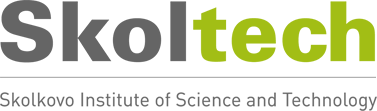 Course contents:
Transformers in Computer Vision
Transformers in Object Detection
Transformers in Autonomous Driving
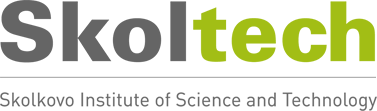 2 / 38
What is convolution?
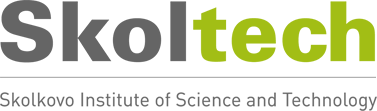 3 / 38
Convolution Example
Input:
Filter: Output:
Source: François Fleuret’s deep learning course
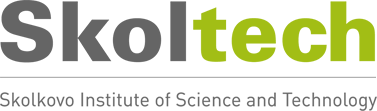 4 / 38
Convolution Example
Input:
Filter: Output:
Source: François Fleuret’s deep learning course
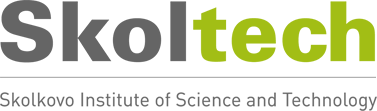 4 / 38
Convolution Example
Input:
Filter: Output:
Source: François Fleuret’s deep learning course
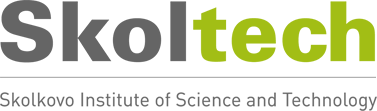 4 / 38
Convolution Example
Input:
Filter: Output:
Source: François Fleuret’s deep learning course
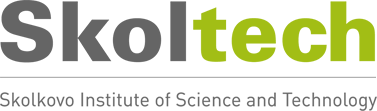 4 / 38
Convolution Example
Input:
Filter: Output:
Source: François Fleuret’s deep learning course
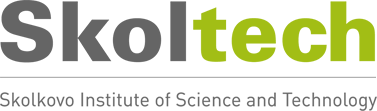 4 / 38
Convolution Example
Input:
Filter: Output:
Source: François Fleuret’s deep learning course
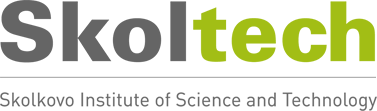 4 / 38
Convolution Example
Input:
Filter: Output:
Source: François Fleuret’s deep learning course
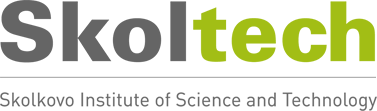 4 / 38
Convolutions in 2D
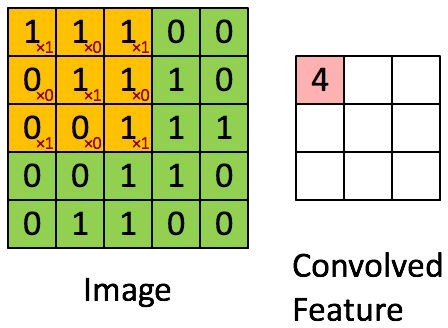 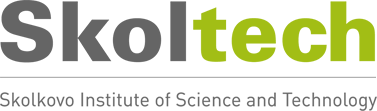 5 / 38
LeNet
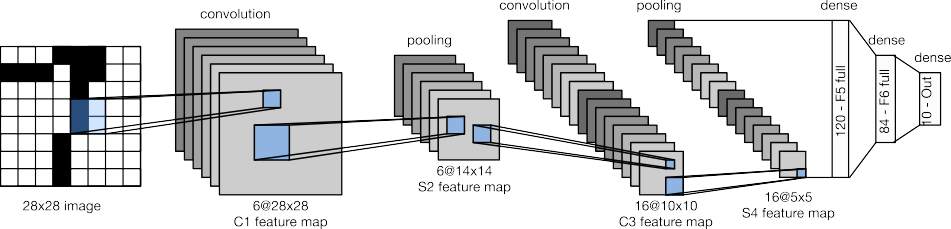 LeNet-5 in 1998
https://en.wikipedia.org/wiki/LeNet
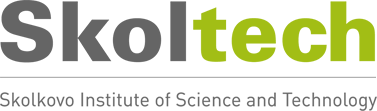 6 / 38
AlexNet
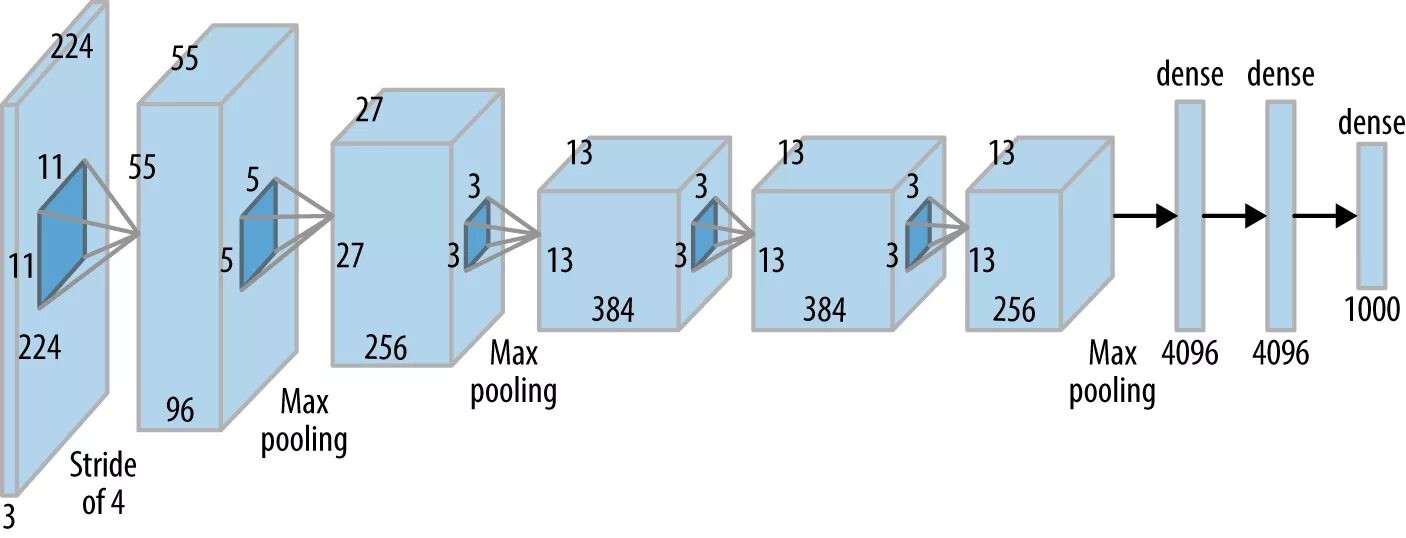 13 / 38
AlexNet in 2012
https://machinelearningmastery.ru/the-w3h-of-alexnet-vggnet-resnet-and-inception-7baaaecccc96/
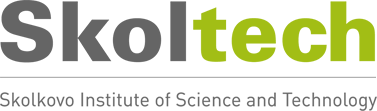 Inductive Bias in Neural Networks
Definition:
Inductive bias refers to the set of assumptions a learning algorithm makes to 	generalize from the training data to unseen data.
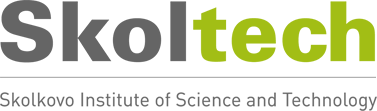 8 / 38
Inductive Bias in Neural Networks
Definition:
Inductive bias refers to the set of assumptions a learning algorithm makes to 	generalize from the training data to unseen data.
Importance:
Helps in guiding the learning process and making predictions.
Determines the types of patterns a model can learn.
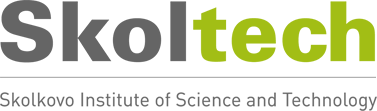 8 / 38
Inductive Bias in Neural Networks
Definition:
Inductive bias refers to the set of assumptions a learning algorithm makes to 	generalize from the training data to unseen data.
Importance:
Helps in guiding the learning process and making predictions.
Determines the types of patterns a model can learn.
Examples in Neural Networks:
Convolutional Neural Networks (CNNs): Assumption of spatial hierarchies in images.
Recurrent Neural Networks (RNNs): Assumption of sequential dependencies in 	time-series data.
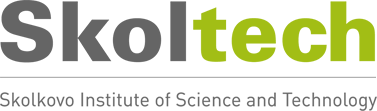 8 / 38
Inductive Bias in Neural Networks
Definition:
Inductive bias refers to the set of assumptions a learning algorithm makes to 	generalize from the training data to unseen data.
Importance:
Helps in guiding the learning process and making predictions.
Determines the types of patterns a model can learn.
Examples in Neural Networks:
Convolutional Neural Networks (CNNs): Assumption of spatial hierarchies in images.
Recurrent Neural Networks (RNNs): Assumption of sequential dependencies in 	time-series data.
Trade-offs:
Stronger biases can lead to faster learning but may reduce flexibility.
Weaker biases increase flexibility but may require more data.
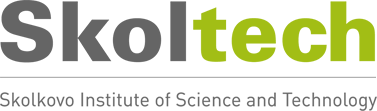 8 / 38
Two pillars of deep learning:
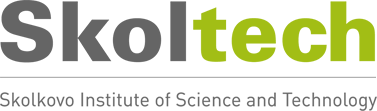 9 / 38
Two pillars of deep learning:
Large amounts of rich diverse data
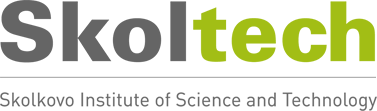 9 / 38
Two pillars of deep learning:
Large amounts of rich diverse data
Large amounts of compute
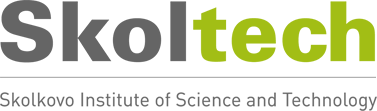 9 / 38
AlexNet
Visualizing parameters
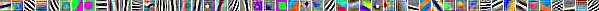 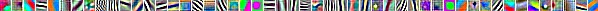 Francois Fleuret’s Deep Learning Course
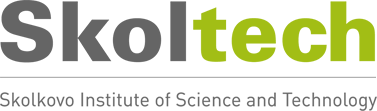 10 / 38
AlexNet
Visualizing activations
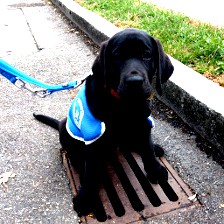 Francois Fleuret’s Deep Learning Course
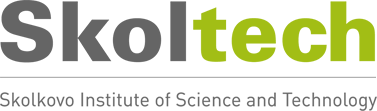 11 / 38
AlexNet
Visualizing activations
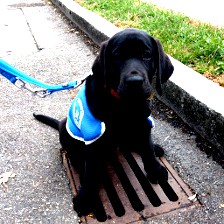 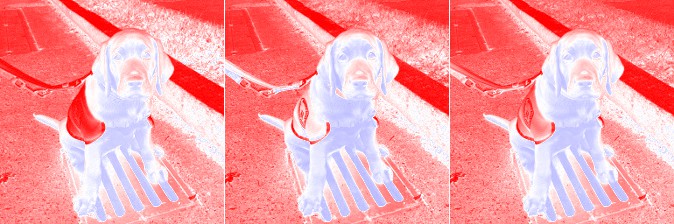 Francois Fleuret’s Deep Learning Course
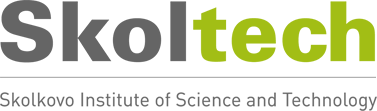 11 / 38
AlexNet

Visualizing activations
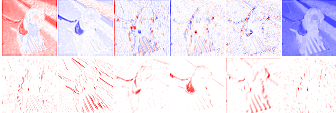 Francois Fleuret’s Deep Learning Course
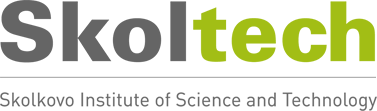 12 / 38
AlexNet
Visualizing activations
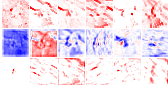 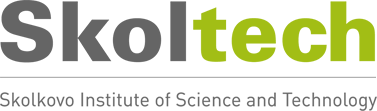 Francois Fleuret’s Deep Learning Course 13 / 38
AlexNet
Visualizing activations
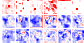 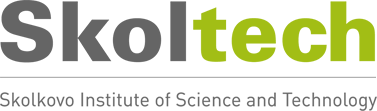 Francois Fleuret’s Deep Learning Course 14 / 38
AlexNet
Visualizing activations
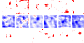 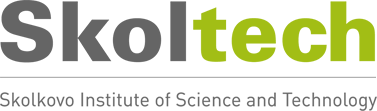 Francois Fleuret’s Deep Learning Course 15 / 38
AlexNet
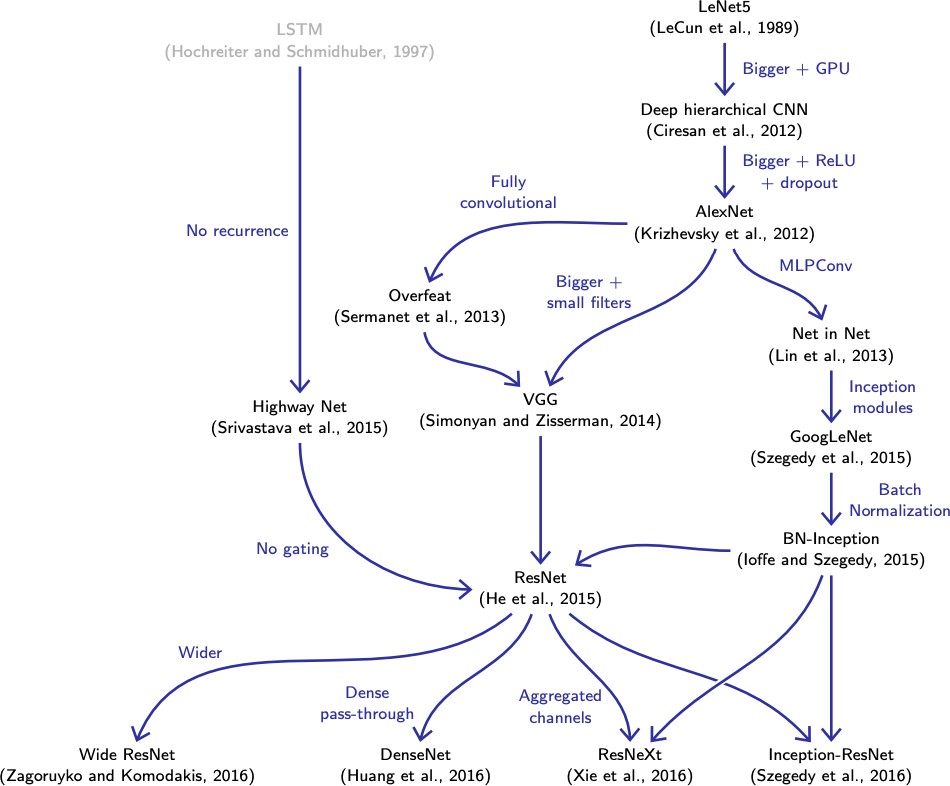 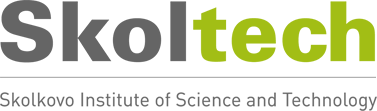 Francois Fleuret’s Deep Learning Course 16 / 38
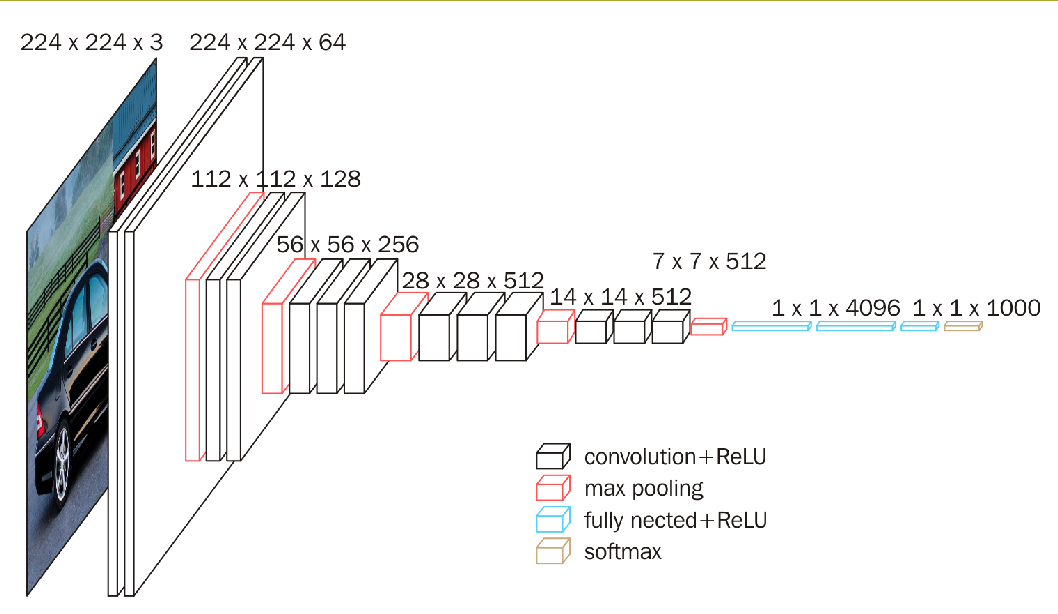 VGG
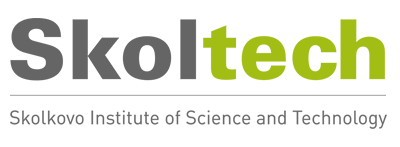 17 / 38
ResNet
xl
xl
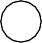 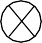 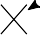 conv1x1
conv3x3
conv1x1
xl+1
xl+1
(Zagoruyko and Komodakis 2016)
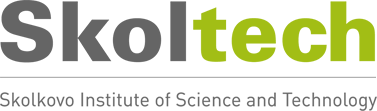 18 / 38
What is a Transformer?
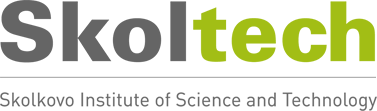 19 / 38
Self-attention
Core operation in the Transformer:
Q = Wq X K = Wk X V = Wv X
QKT
Z = softmax( √d )V
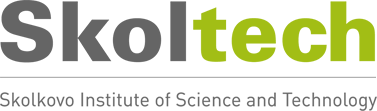 20 / 38
Self-attention
Core operation in the Transformer:
Q = Wq X K = Wk X V = Wv X
QKT
Z = softmax( √d )V
Quadratic cost
Input order equivariant
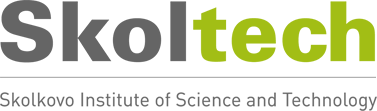 20 / 38
Multi-head attention
Multi-head Attention
Scaled Dot-Product Attention
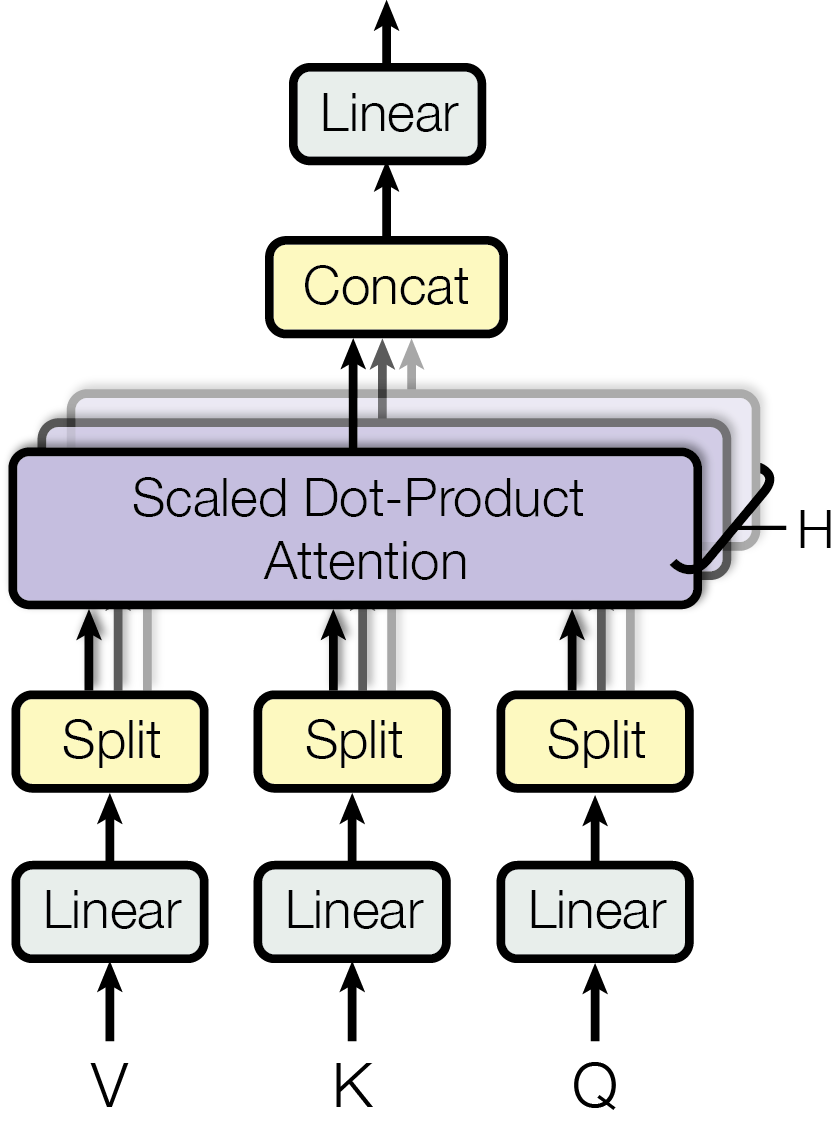 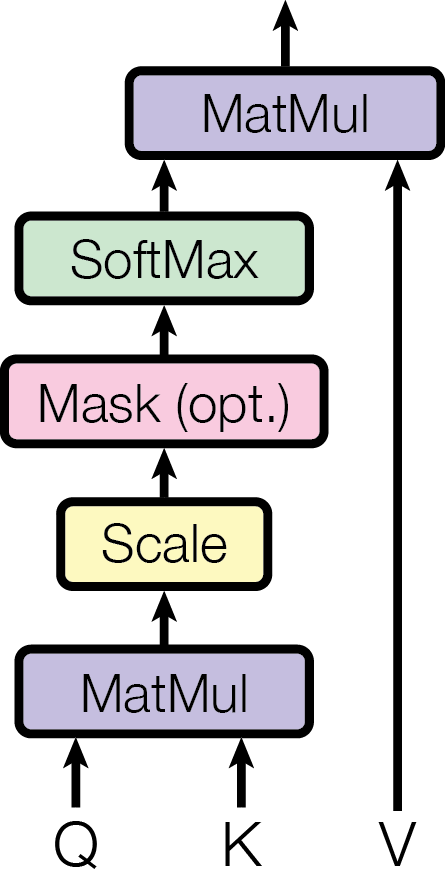 34 / 38
QKT
Attention(Q, K, V ) = softmax( √dk )V
MultiHead(Q, K, V ) = Concat(H1, ..., Hh )WO
Hi = Attention(QWQ, KWK, VWV ), i = 1, ..., h
i	i	i
Q
d
hd ×d
×d	K
d	×d	V
d	×d	O
W	∈ R
, W	∈ R
, W	∈ R
, W	∈ R
model	k
model	k
v	model
model	v
i
i
i
i
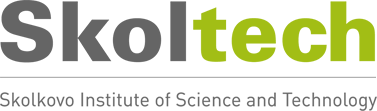 Original Transformer (Vaswani et al. 2017)
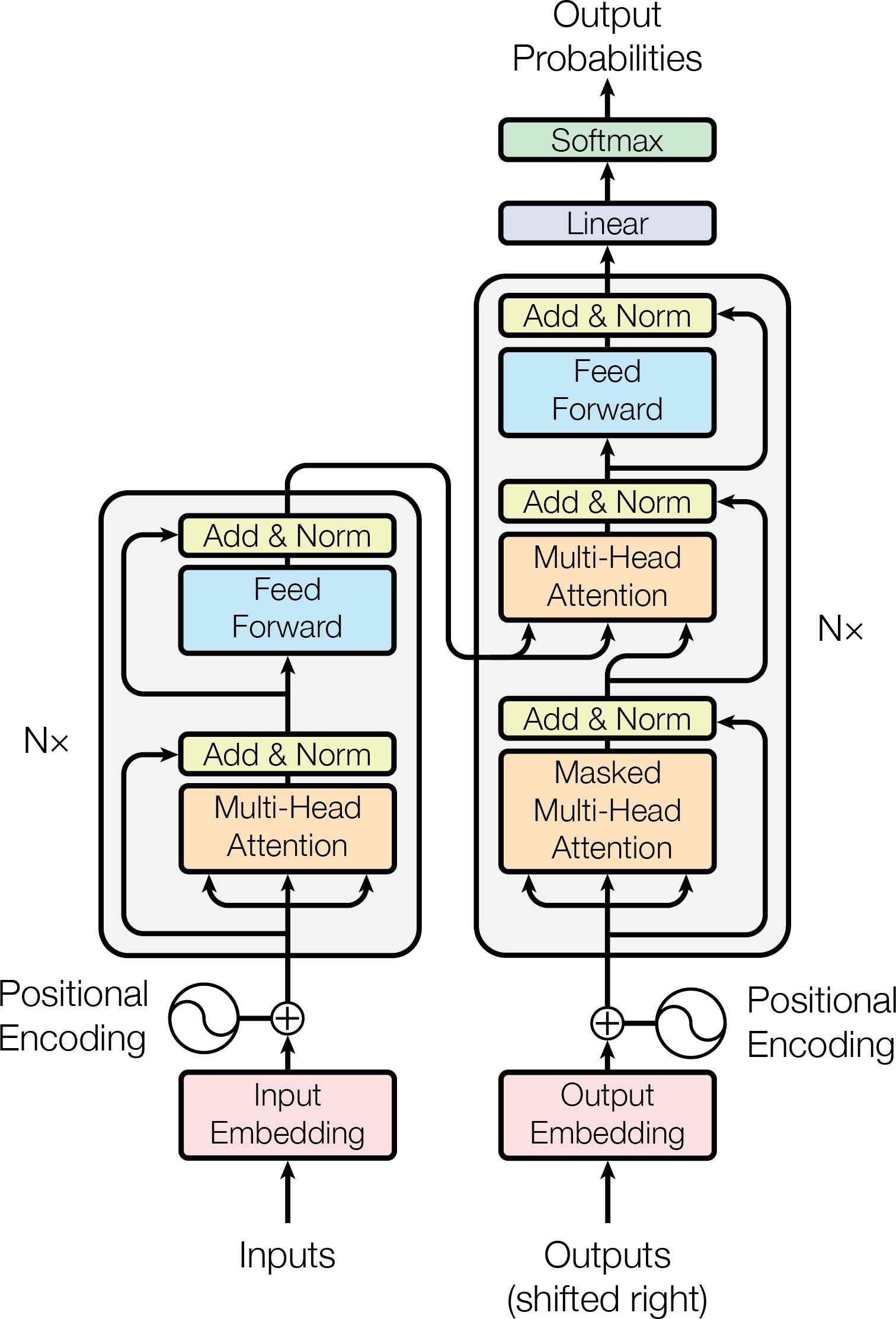 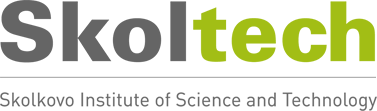 22 / 38
Seq2Seq Translation: Apple to Pomme
Encoder
p
p
a
e
l
p
o
e
m
m
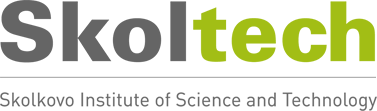 23 / 38
ViT: Vision Transformers
Vision Transformer,
.
ViT (Dosovitskiy et al. 2020) -
Inspired by the Transformer scaling successes in NLP, we experiment with applying a standard Transformer directly to images, with the fewest possible modifications. To do so, we split an image into patches and provide the se- quence of linear embeddings of these patches as an input to a Transformer. Image patches are treated the same way as tokens (words) in an NLP ap- plication. We train the model on image classification in supervised fashion. (Dosovitskiy et al. 2020)
37 / 38
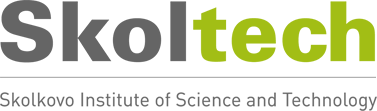 ViT: Vision Transformers
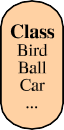 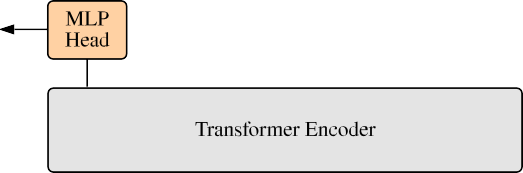 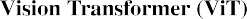 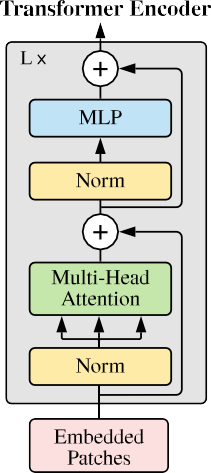 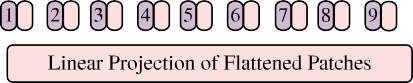 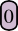 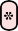 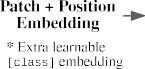 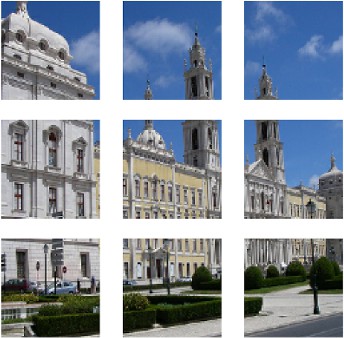 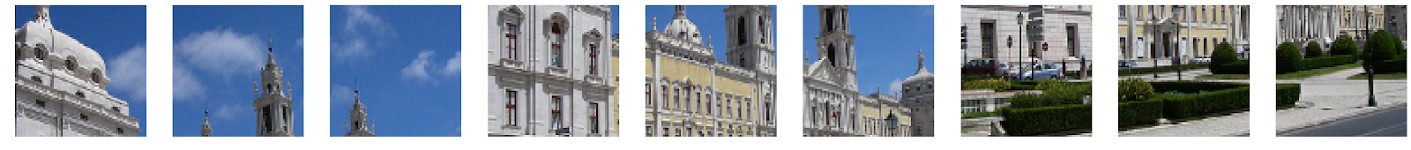 (Dosovitskiy et al. 2020)
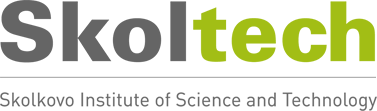 25 / 38
ViT attention
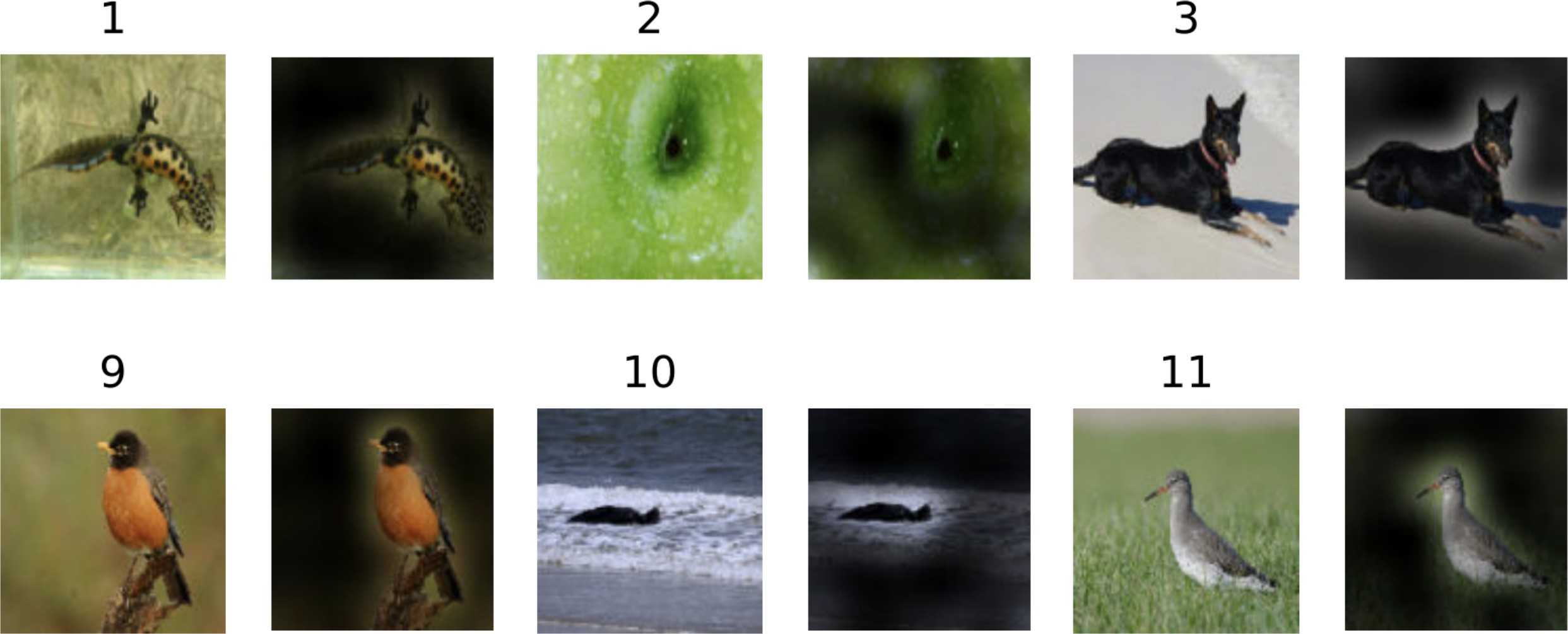 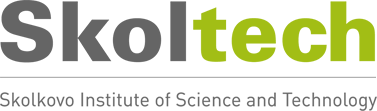 26 / 38
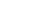 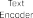 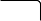 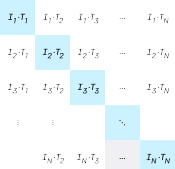 What is CLIP?
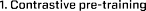 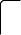 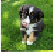 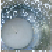 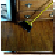 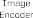 40 / 38
CLIP stands for Contrastive Language–Image Pretraining.
Developed by OpenAI, it combines text and image understanding.
Utilizes a large dataset of text-image pairs for training.
https://openai.com/index/clip
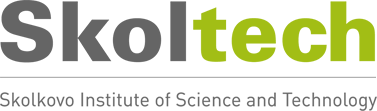 Object Detection
Object Detection
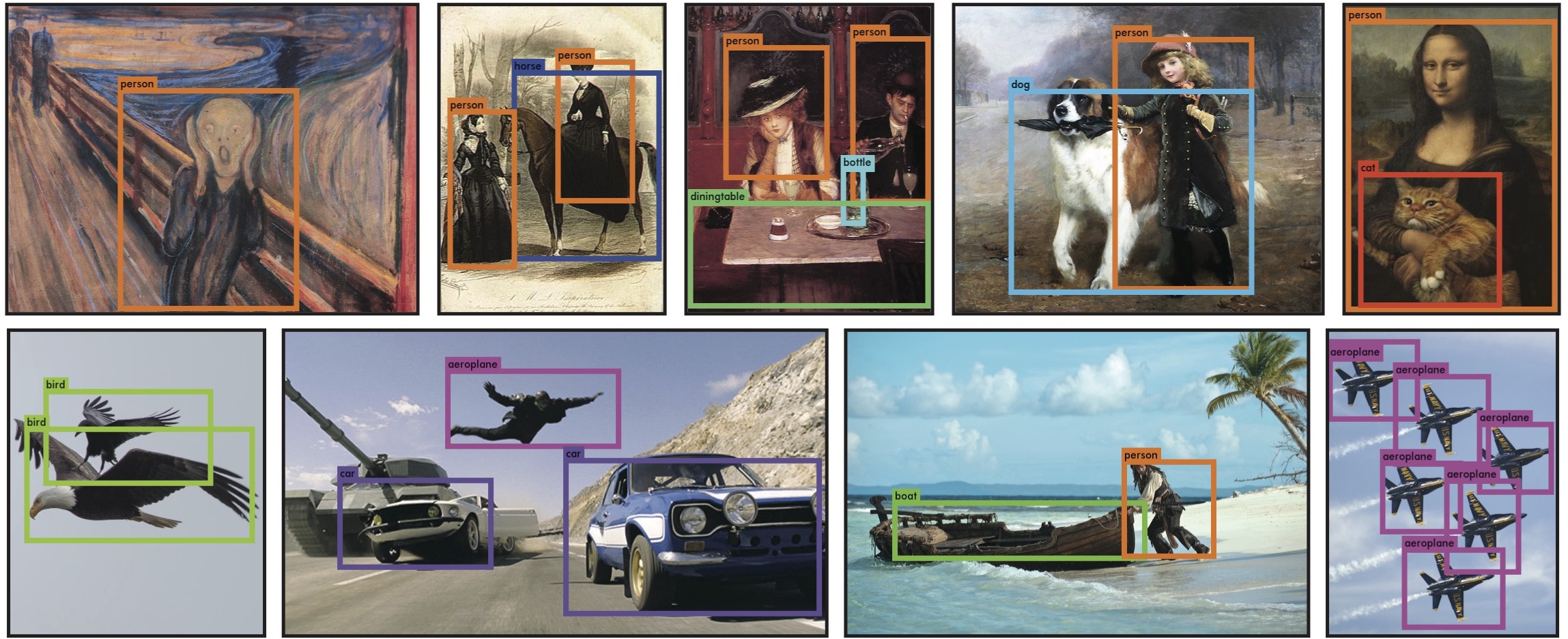 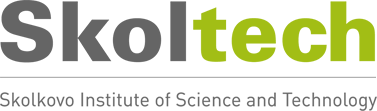 28 / 38
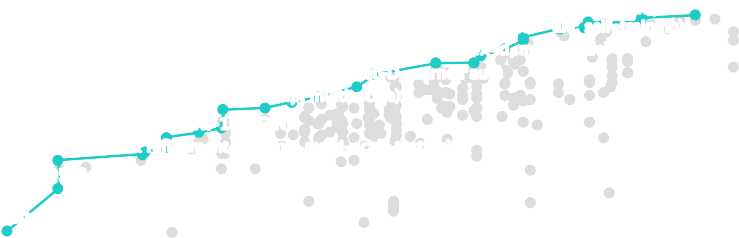 80
Object Detection
FocalNet-H (DINO) Co-DETR DyHead (Swin-L, multi scale, self-training)
DetectoRS (ResNeXt-101-64x4d, multi-scale)
60
NAS-FPN (AmoebaNet-D, learned aug) D-RFCN + SNIP (DPN-98 with ﬂip, multi-scale)
Mask R-CNN (ResNeXt-101-FPN)
BOX MAP
40
Faster R-CNN (box reﬁnement, context, multi-scale testing) SSD512
42 / 38
Fast-RCNN
20
0
2016
2018
2020	2022
Models with highest box mAP
2024
Other models
https://paperswithcode.com/sota/object-detection-on-coco
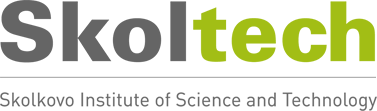 YOLO
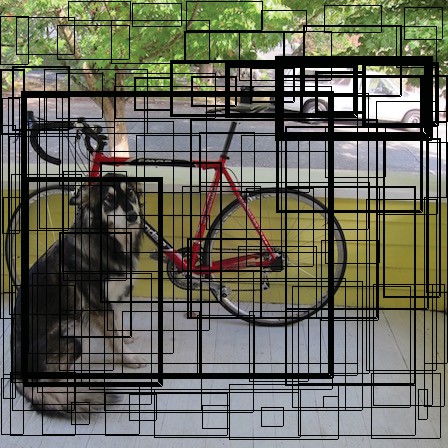 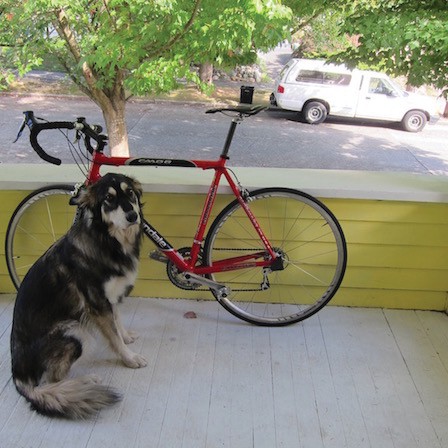 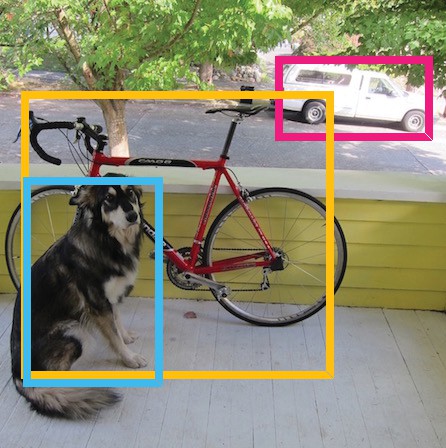 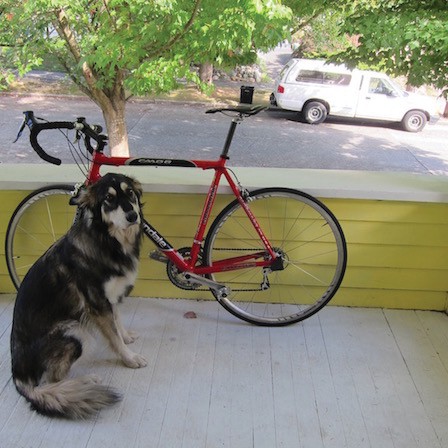 Bounding boxes + confidence
Final detections
S × S grid on input
Class probability map
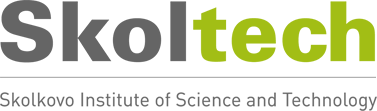 30 / 38
Classical approach to detection
Popular approach: detection := classification of boxes
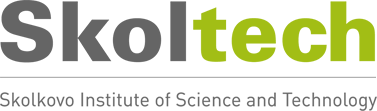 31 / 38
Classical approach to detection
Popular approach: detection := classification of boxes
Requires selecting a subset of candidate boxes
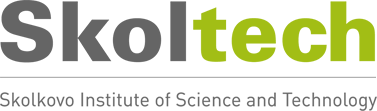 31 / 38
Classical approach to detection
Popular approach: detection := classification of boxes
Requires selecting a subset of candidate boxes
Regression step to refine the predictions
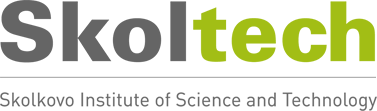 31 / 38
Classical approach to detection
Popular approach: detection := classification of boxes
Requires selecting a subset of candidate boxes
Regression step to refine the predictions
Typically non-differentiable
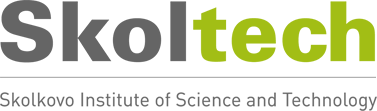 31 / 38
DETR: Rethinking object detection
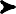 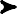 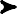 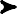 Neural machine translation from features to boxes
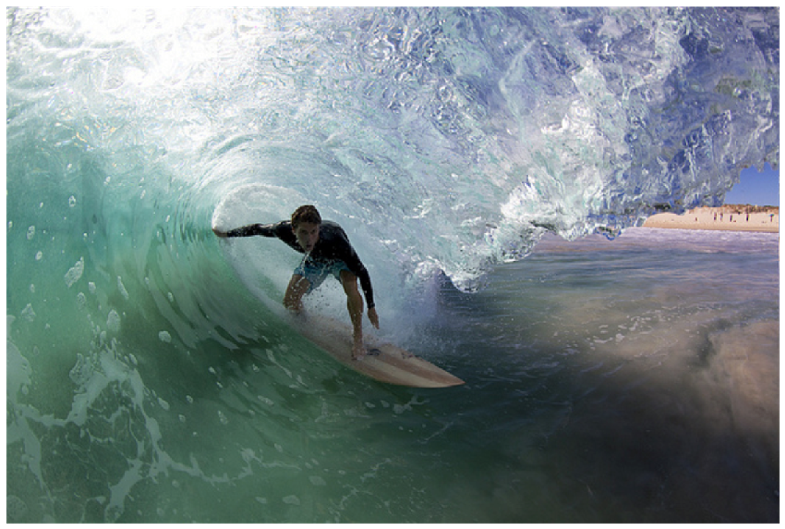 transformer encoder-decoder
CNN
set of image features
set of box predictions
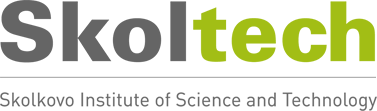 32 / 38
DETR: Rethinking object detection
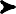 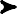 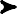 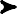 Neural machine translation from features to boxes
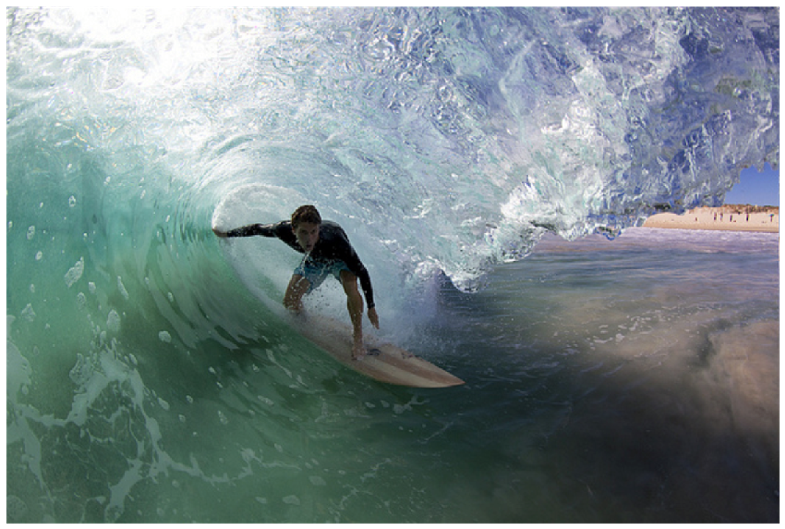 transformer encoder-decoder
CNN
set of image features
End-to-end parallel set prediction
set of box predictions
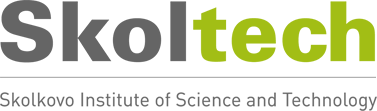 32 / 38
DETR: Rethinking object detection
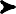 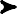 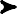 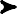 Neural machine translation from features to boxes
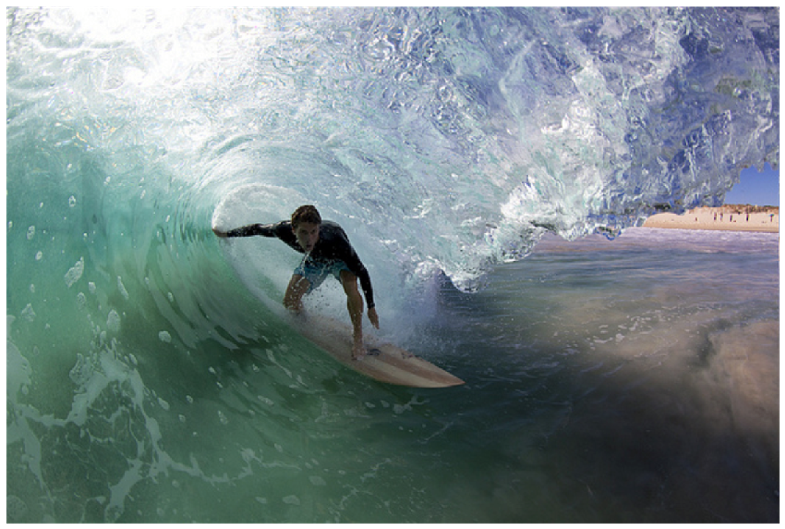 transformer encoder-decoder
CNN
set of image features
End-to-end parallel set prediction
Global scene reasoning
set of box predictions
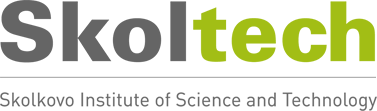 32 / 38
Streamlined detection pipeline
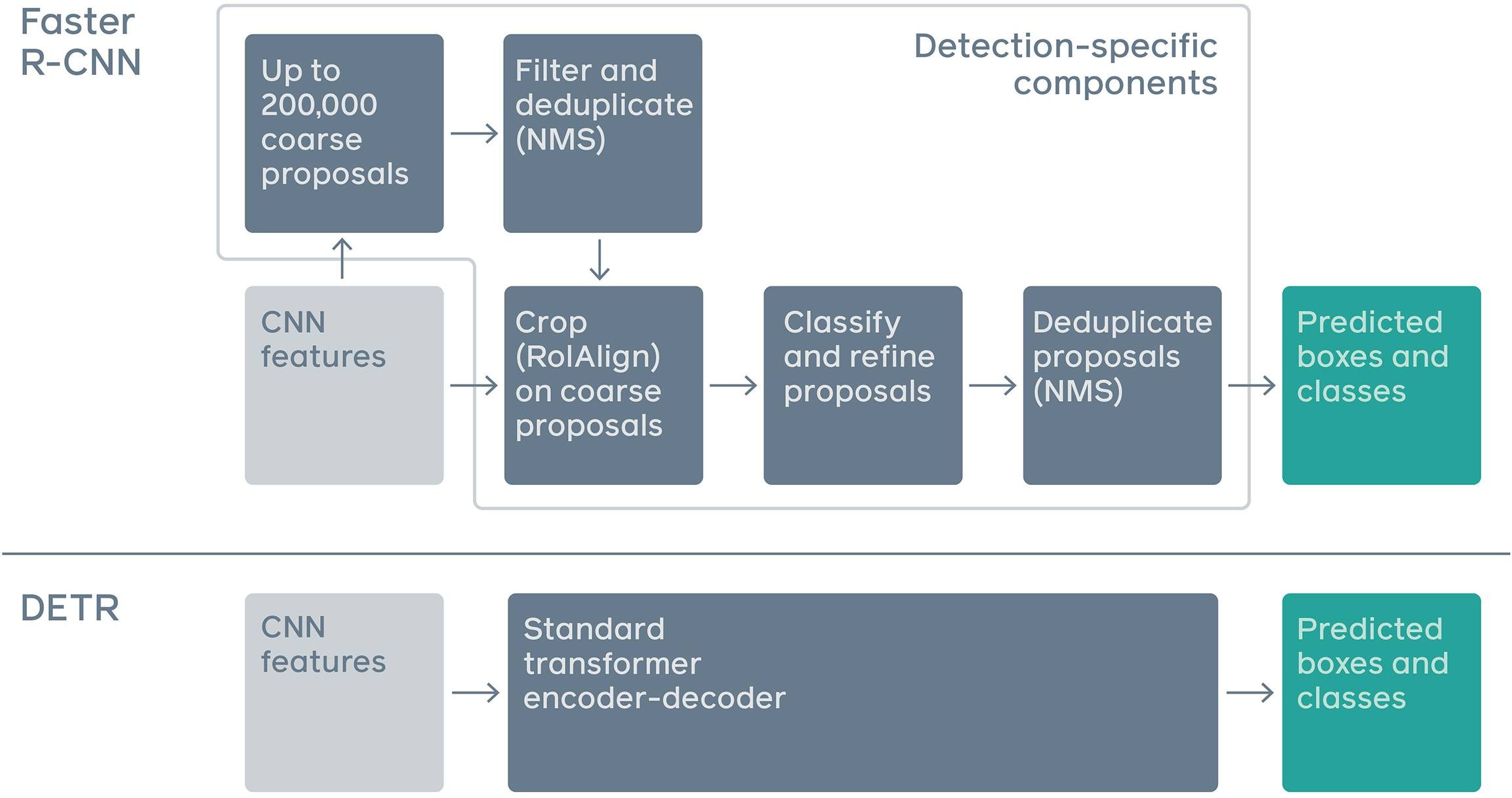 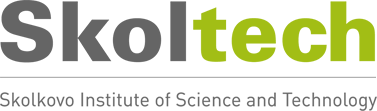 33 / 38
We use standard ResNet from torchvision
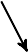 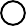 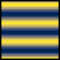 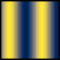 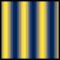 Backbone
Encoder
Decoder
Heads
class,
CNN
FFN
• • •
bbox
transformer encoder
transformer decoder
+
class,
FFN
bbox
• • •
positional encoding
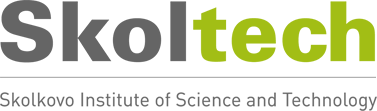 34 / 38
We use standard ResNet from torchvision
Pretraining on Imagenet is key (labels or SSL)
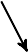 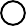 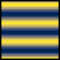 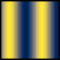 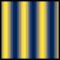 Backbone
Encoder
Decoder
Heads
class,
CNN
FFN
• • •
bbox
transformer encoder
transformer decoder
+
class,
FFN
bbox
• • •
positional encoding
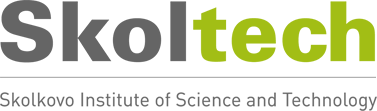 34 / 38
We use 2D sine/cosine embeddings
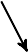 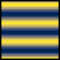 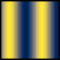 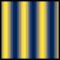 Encoder
Decoder
Heads
Backbone

CNN
class,
FFN
• • •
bbox
no
FFN
transformer encoder
object
transformer decoder
+
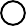 class,
FFN
bbox
no
FFN
object
• • •
positional encoding
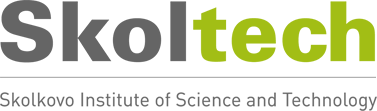 34 / 38
We use 2D sine/cosine embeddings
Embeddings are added to features
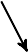 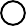 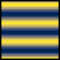 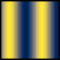 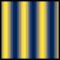 Backbone
Encoder
Decoder
Heads
class,
CNN
FFN
• • •
bbox
transformer encoder
transformer decoder
+
class,
FFN
bbox
• • •
positional encoding
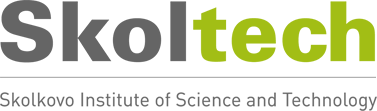 34 / 38
We use 6 layers of transformer encoder
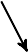 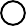 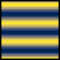 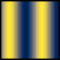 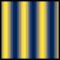 Backbone
Encoder
Decoder
Heads
class,
CNN
FFN
• • •
bbox
transformer encoder
transformer decoder
+
class,
FFN
bbox
• • •
positional encoding
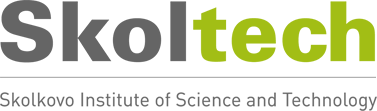 34 / 38
We use 6 layers of transformer encoder
Global reasoning through attention
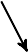 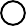 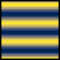 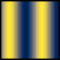 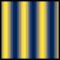 Backbone
Encoder
Decoder
Heads
class,
CNN
FFN
• • •
bbox
transformer encoder
transformer decoder
+
class,
FFN
bbox
• • •
positional encoding
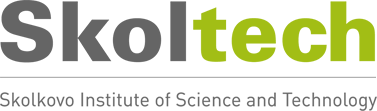 34 / 38
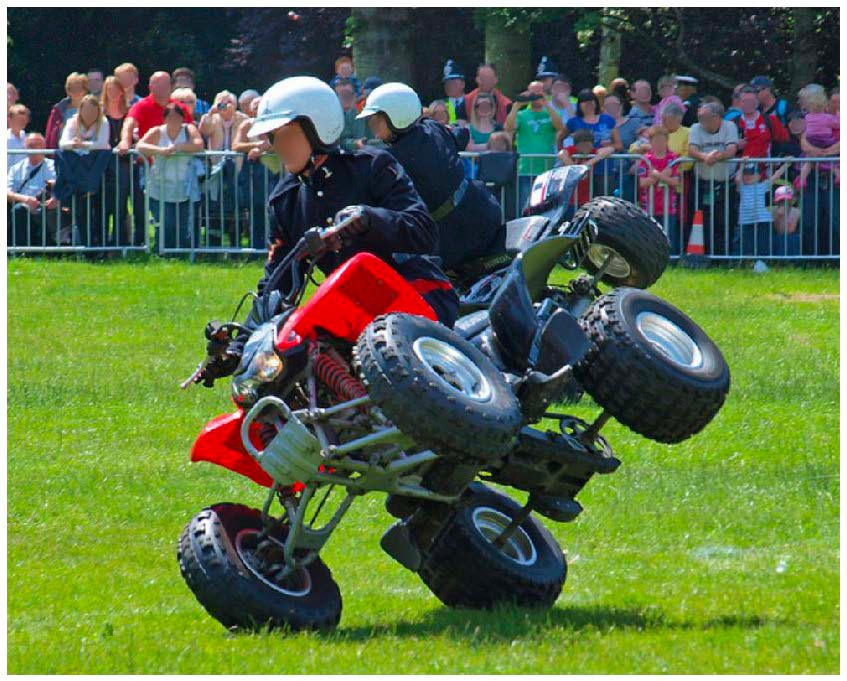 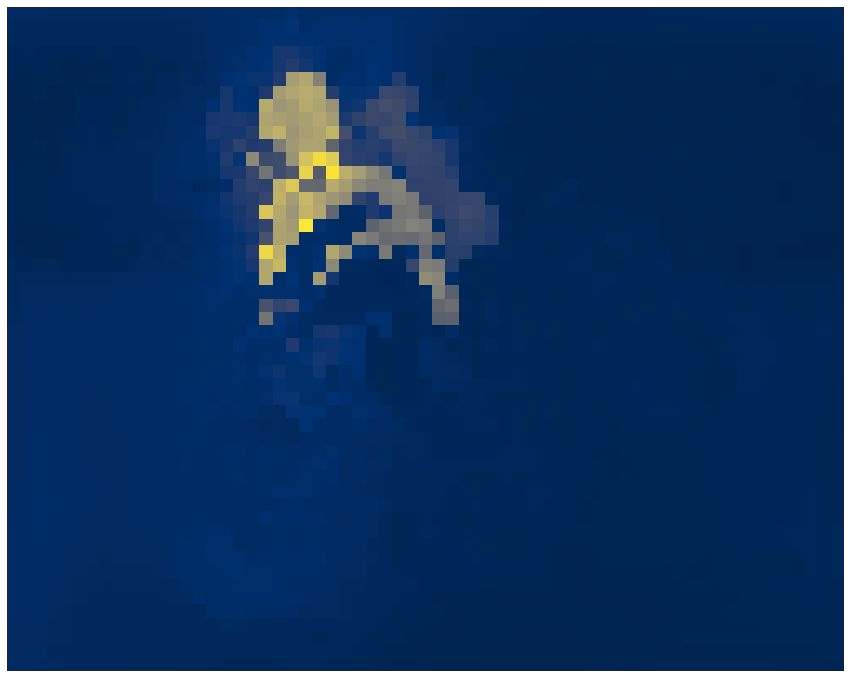 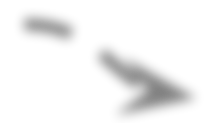 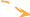 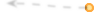 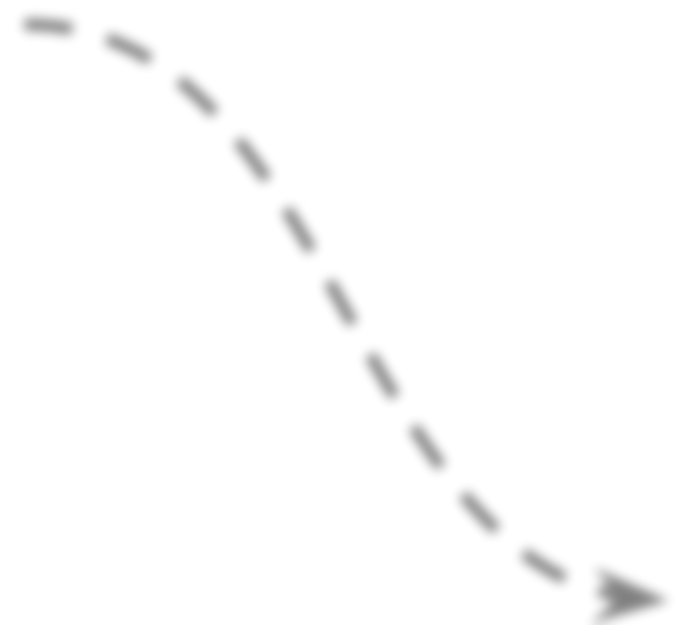 We use 6 layers of transformer encoder
Global reasoning through attention
Starts separating instances
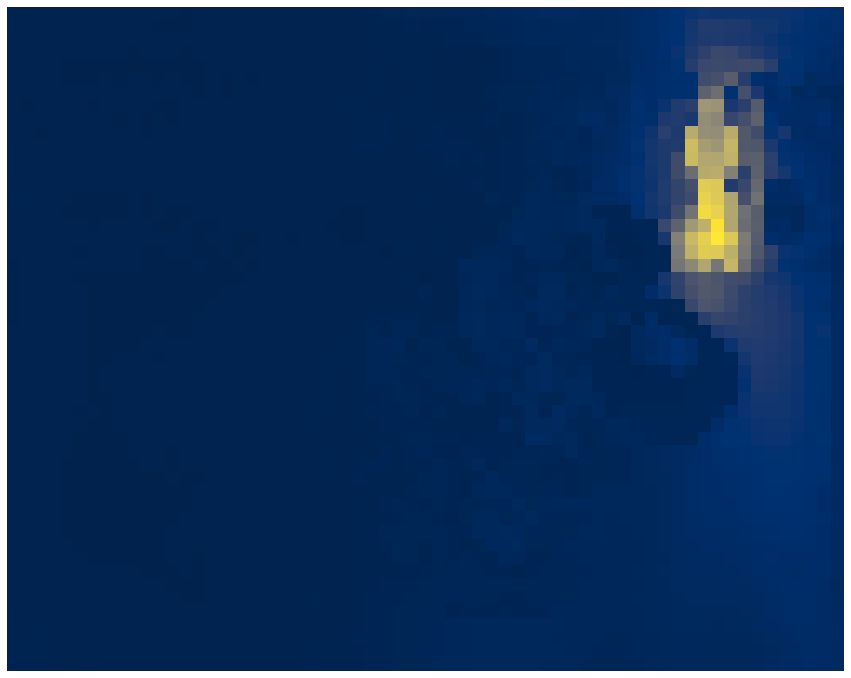 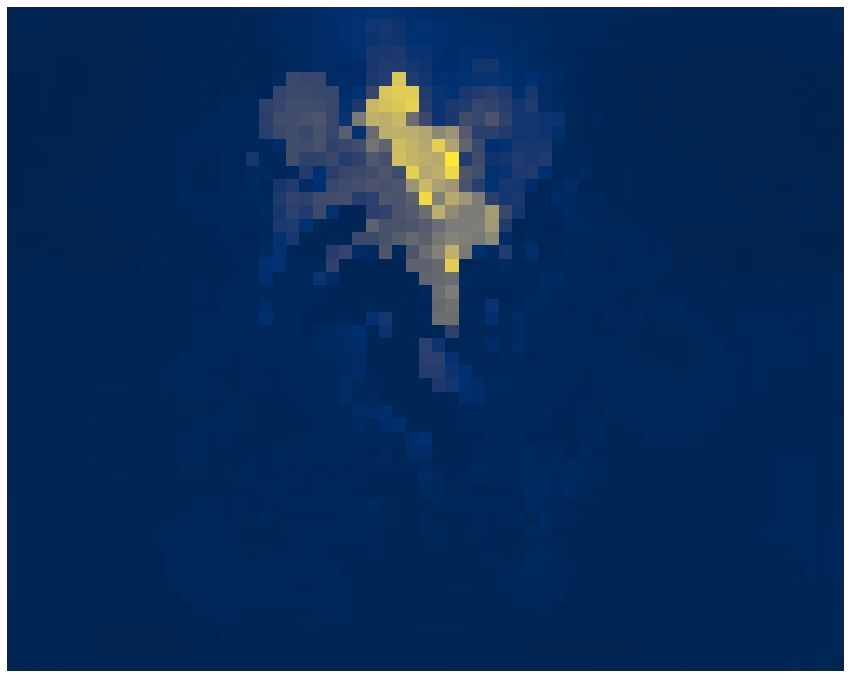 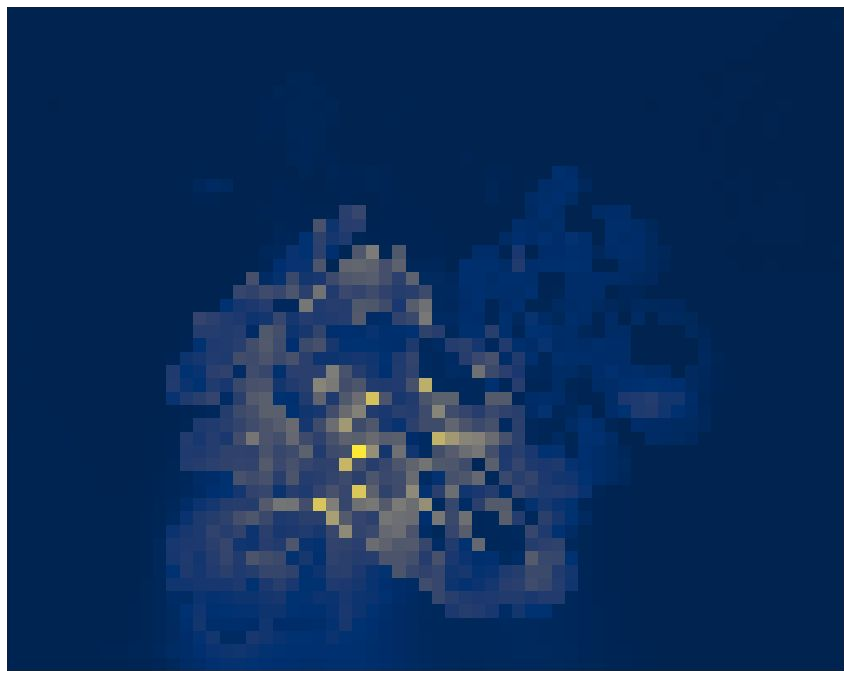 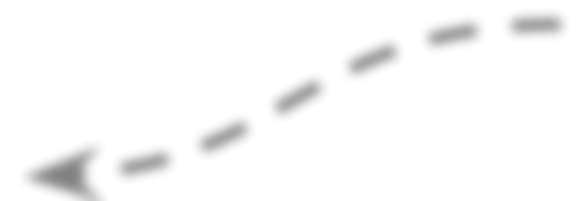 Attention(150, 850)
Attention(220, 350)
Attention(500, 400)
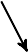 Attention(220, 530) ;
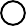 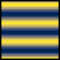 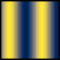 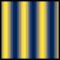 Backbone
Encoder
Decoder
Heads
class,
CNN
FFN
• • •
bbox
transformer encoder
transformer decoder
+
class,
FFN
bbox
• • •
positional encoding
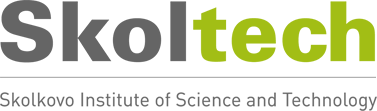 34 / 38
We use 6 layers of transformer decoder;
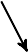 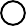 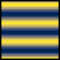 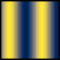 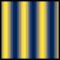 Backbone
Encoder
Decoder
Heads
class,
CNN
FFN
• • •
bbox
transformer encoder
transformer decoder
+
class,
FFN
bbox
• • •
positional encoding
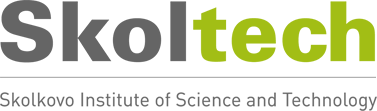 34 / 38
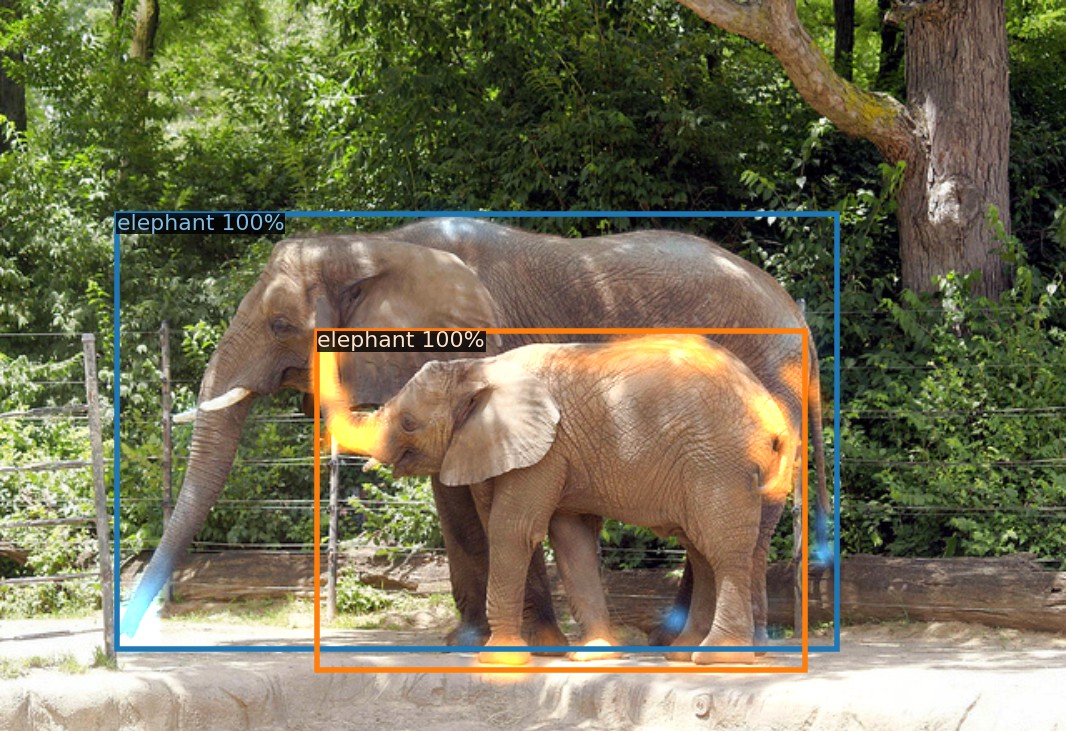 We use 6 layers of transformer decoder;
Attention focuses on extremities
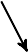 ;
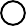 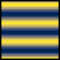 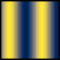 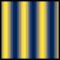 Backbone
Encoder
Decoder
Heads
class,
CNN
FFN
• • •
bbox
transformer encoder
transformer decoder
+
class,
FFN
bbox
• • •
positional encoding
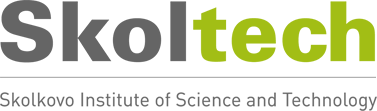 34 / 38
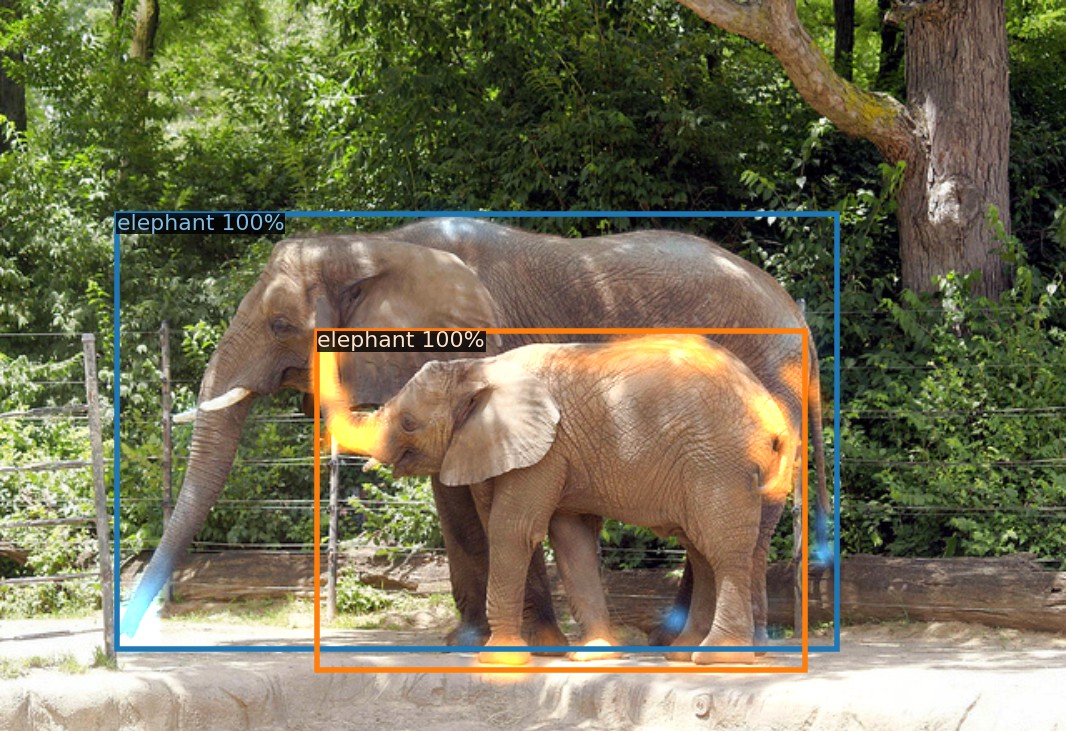 We use 6 layers of transformer decoder;
Attention focuses on extremities
Predictions are refined at each layer
in parallel
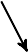 ;
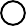 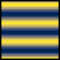 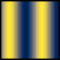 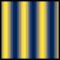 Backbone
Encoder
Decoder
Heads
class,
CNN
FFN
• • •
bbox
transformer encoder
transformer decoder
+
class,
FFN
bbox
• • •
positional encoding
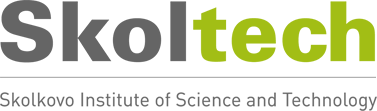 34 / 38
Decoder attention weights
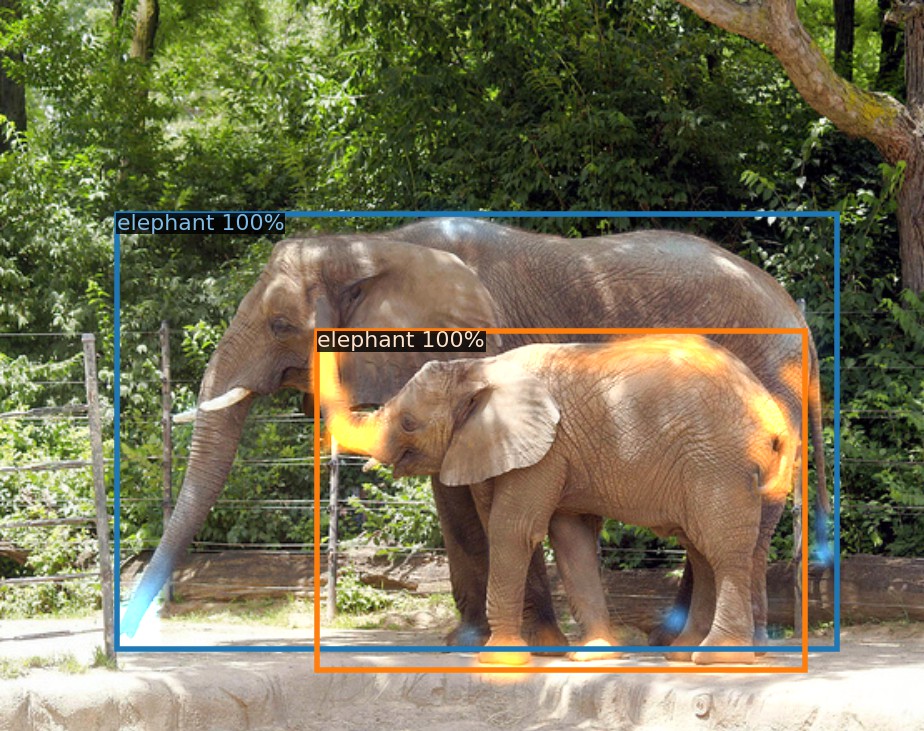 6 decoder layers of:
self-attention
enc-dec attention
FFN
LayerNorm

All outputs are decoded in parallel
Attention focuses on extremities
62 / 38
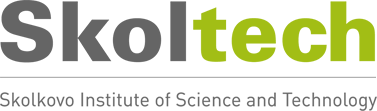 Decoder: no NMS needed
62
60
58
56
54
42
AP/AP50 goes up in lower layers (no communication)
AP goes down in the last layers
AP50 goes up slightly

There is no need for NMS in DETR
40
AP50
AP
63 / 38
38
AP No NMS AP NMS=0.7 AP50 No NMS AP50 NMS=0.7
36
AP No NMS AP NMS=0.7
34
1
2
3	4
decoder layer
5
6
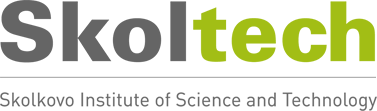 Decoder attention weights
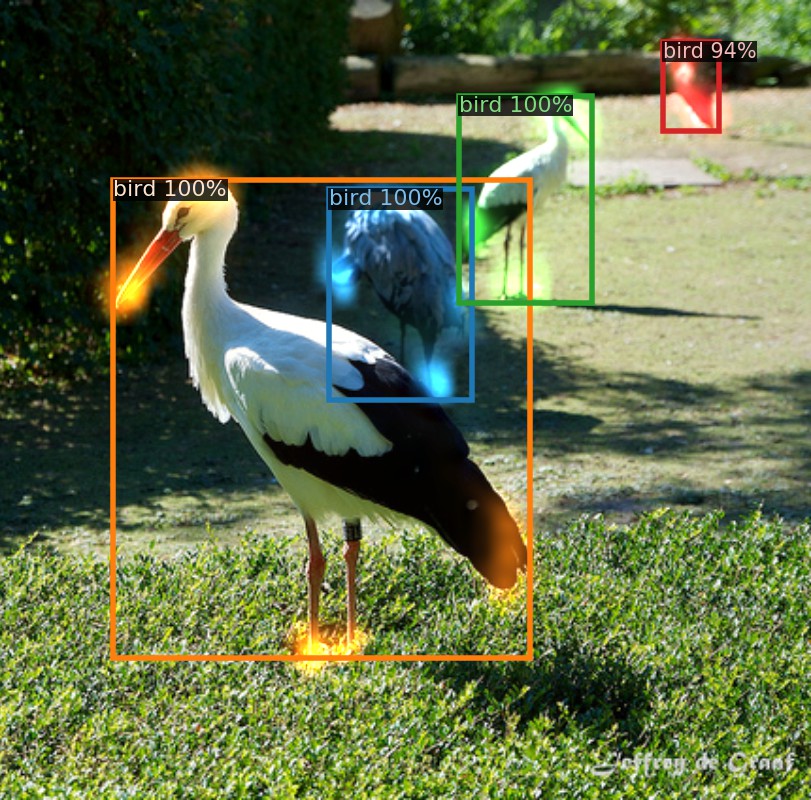 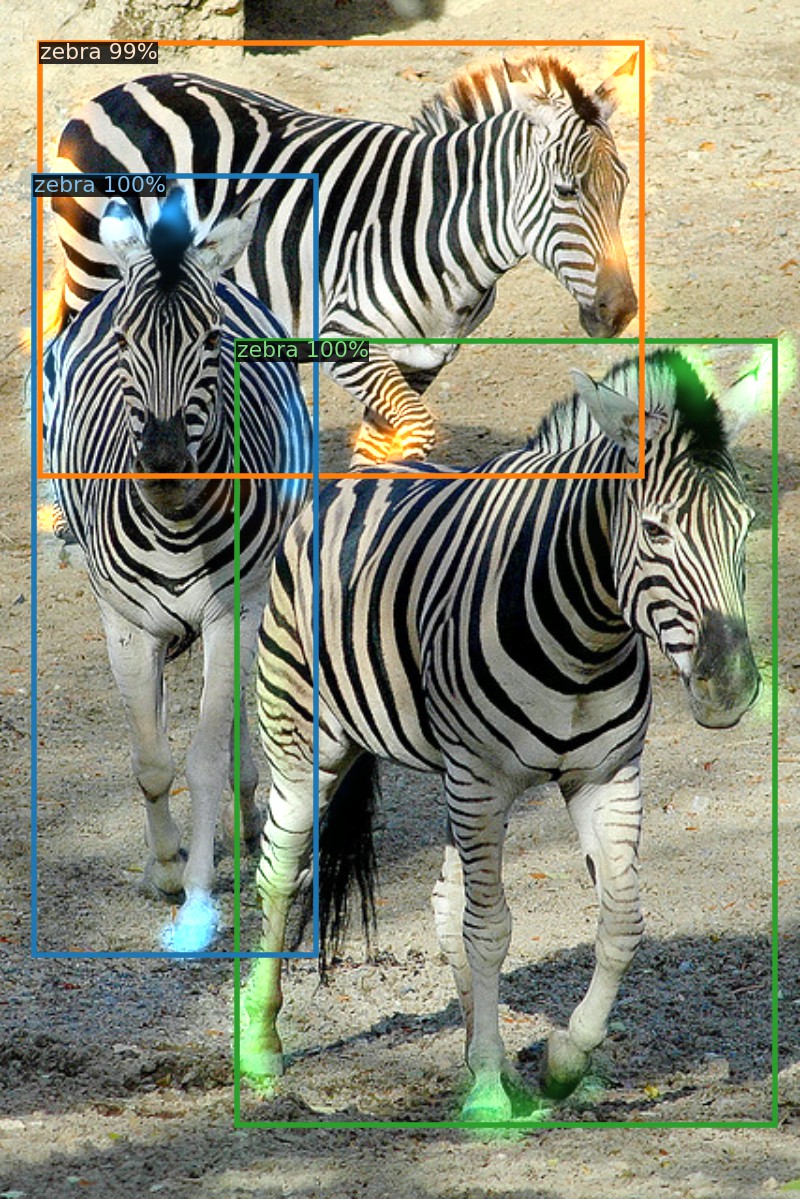 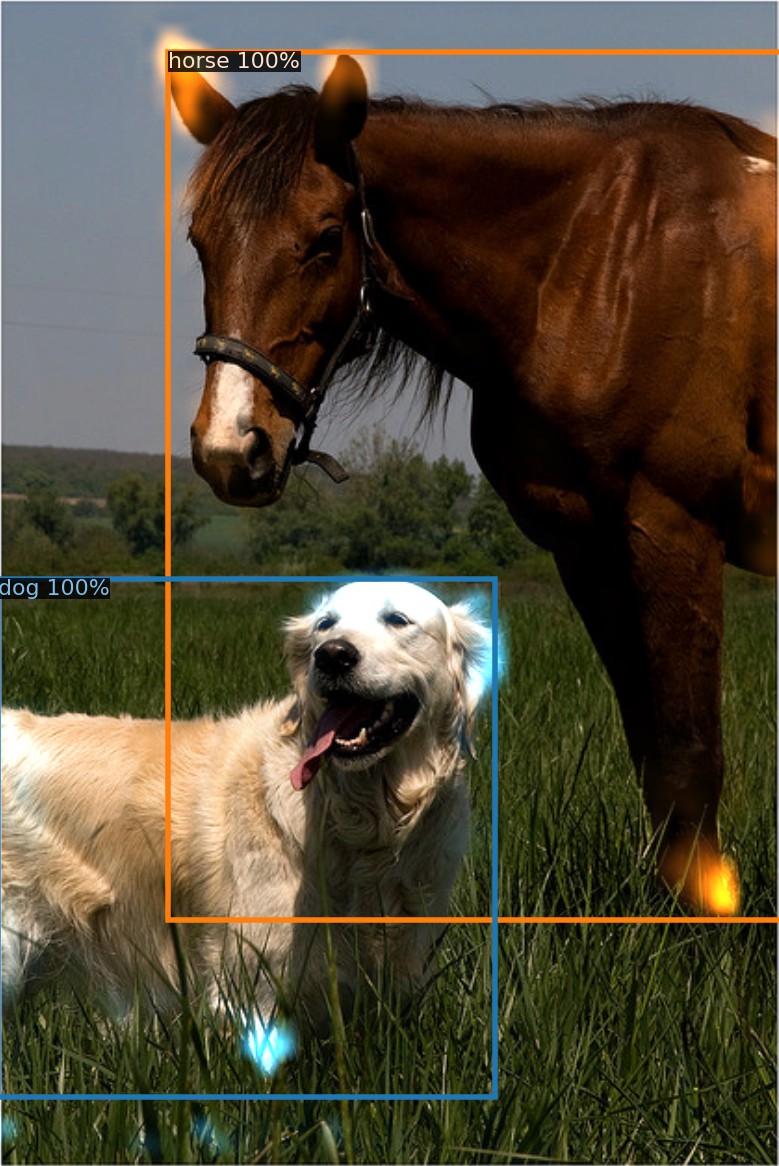 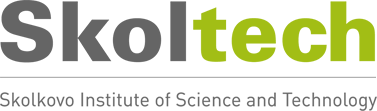 37 / 38
Transformer architecture variations
Bounding Box

FFN
Class

FFN
Decoder
Base transformer
39.2 APa
M×
Add & Norm
FFN
Encoder
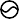 Add & Norm
N×
Add & Norm
Multi-Head Attention
V	K	Q
FFN
Add & Norm
Add & Norm
Multi-Head Self-Attention
V	K	Q
Multi-Head Self-Attention
V	K	Q
+
Image features
Spatial positional encoding
Object queries
aAshish Vaswani et al. (2017). “Attention is All you Need”. In: NeurIPS.

38 / 38
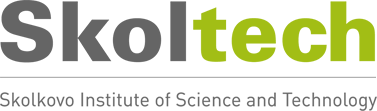 Transformer architecture variations
Bounding Box

FFN
Class

FFN
Decoder
Base transformer
39.2 APa
M×
Add & Norm
No input positional encoding
32.8 AP
FFN
Encoder
Add & Norm
N×
Add & Norm
Multi-Head Attention
V	K	Q
FFN
Add & Norm
Add & Norm
Multi-Head Self-Attention
V	K	Q
Multi-Head Self-Attention
V	K	Q
Image features
Object queries
aAshish Vaswani et al. (2017). “Attention is All you Need”. In: NeurIPS.

38 / 38
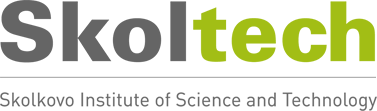 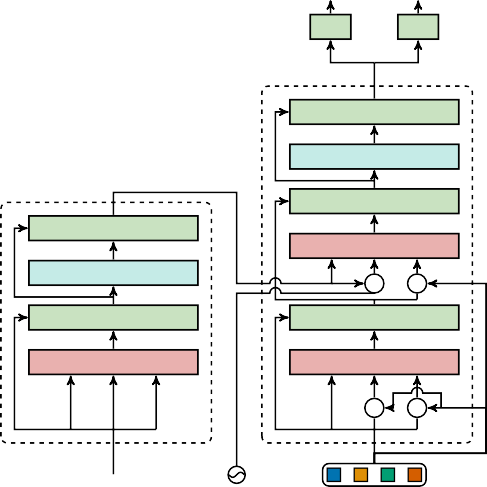 Bounding Box
Class

FFN
FFN
Decoder
M×
Transformer architecture variations
Add & Norm
FFN
Encoder
N×
Add & Norm
Add & Norm
Multi-Head Attention
V
K	Q
+	+
Add & Norm
FFN
Base transformer
39.2 APa
No input positional encoding
32.8 AP
Encodings in decoder attentions only
39.3 AP
Add & Norm
Multi-Head Self-Attention
V	K	Q
Multi-Head Self-Attention
K	Q
+	+
V
Image features
Spatial positional encoding
Object queries
aAshish Vaswani et al. (2017). “Attention is All you Need”. In: NeurIPS.

38 / 38
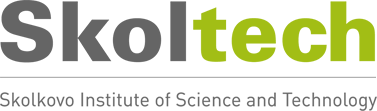 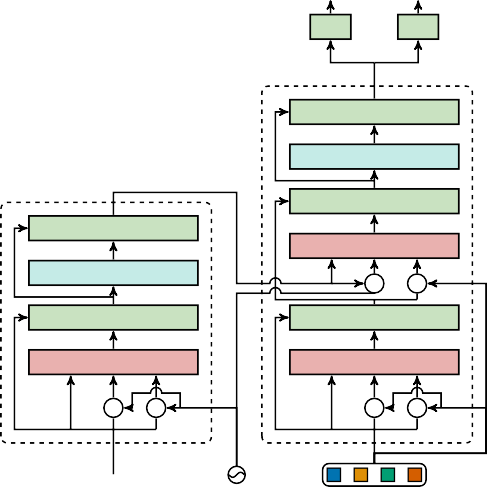 Bounding Box
Class

FFN
FFN
Decoder
M×
Transformer architecture variations
Add & Norm
FFN
Encoder
N×
Add & Norm
Add & Norm
Multi-Head Attention
V
K	Q
+	+
Add & Norm
FFN
Base transformer
39.2 APa
No input positional encoding
32.8 AP
Encodings in decoder attentions only
39.3 AP
Encodings in all attentions
40.6 AP
Add & Norm
Multi-Head Self-Attention
Multi-Head Self-Attention
K	Q
+	+
K	Q
+	+
V
V
Image features
Spatial positional encoding
Object queries
aAshish Vaswani et al. (2017). “Attention is All you Need”. In: NeurIPS.

38 / 38
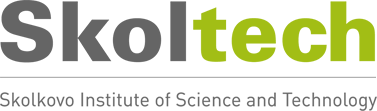 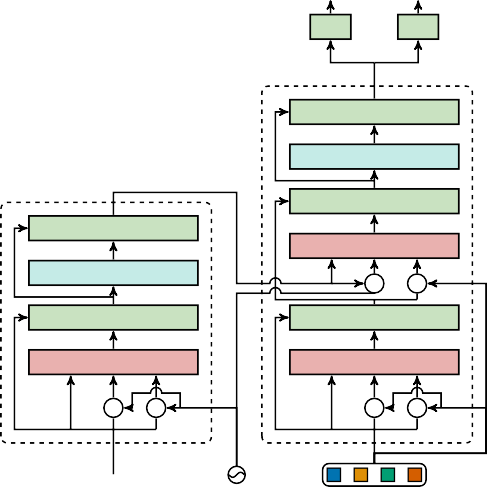 Bounding Box
Class

FFN
FFN
Decoder
M×
Transformer architecture variations
Base transformer
39.2 APa
No input positional encoding
32.8 AP
Encodings in decoder attentions only
39.3 AP
Encodings in all attentions
40.6 AP
All transformer parts are contributing!
Add & Norm
FFN
Encoder
N×
Add & Norm
Add & Norm
Multi-Head Attention
V
K	Q
+	+
Add & Norm
FFN
Add & Norm
Multi-Head Self-Attention
Multi-Head Self-Attention
K	Q
+	+
K	Q
+	+
V
V
Image features
Spatial positional encoding
Object queries
aAshish Vaswani et al. (2017). “Attention is All you Need”. In: NeurIPS.

38 / 38
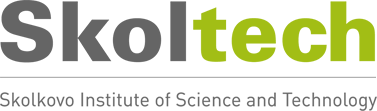 Transformers in Autonomous driving
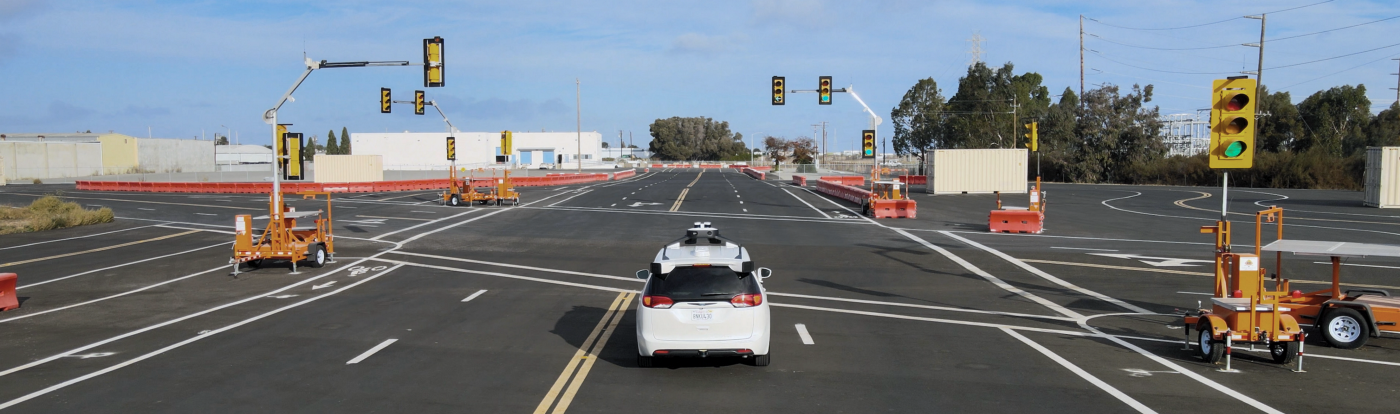 Sergey Zagoruyko
AV companies: the US
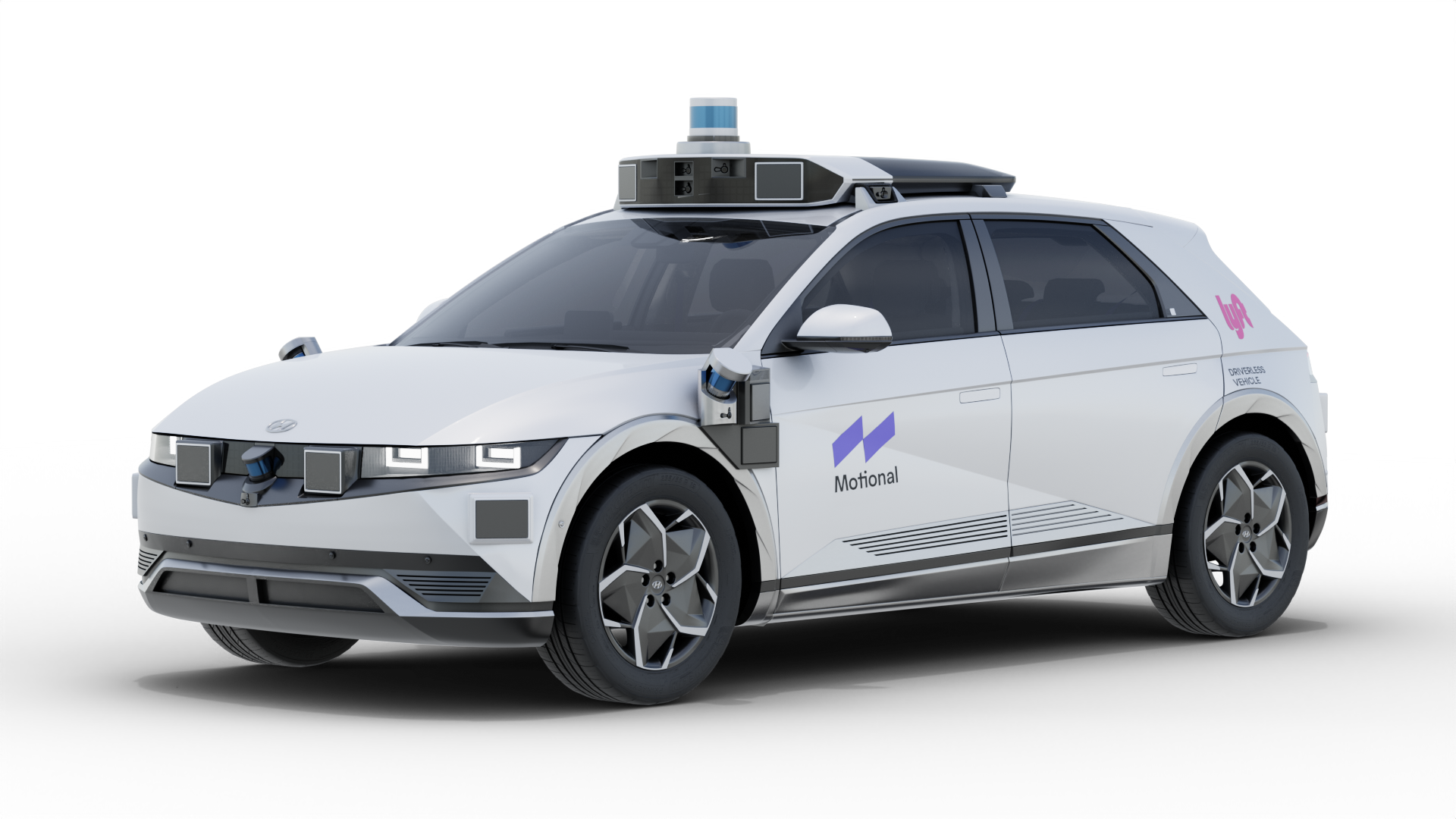 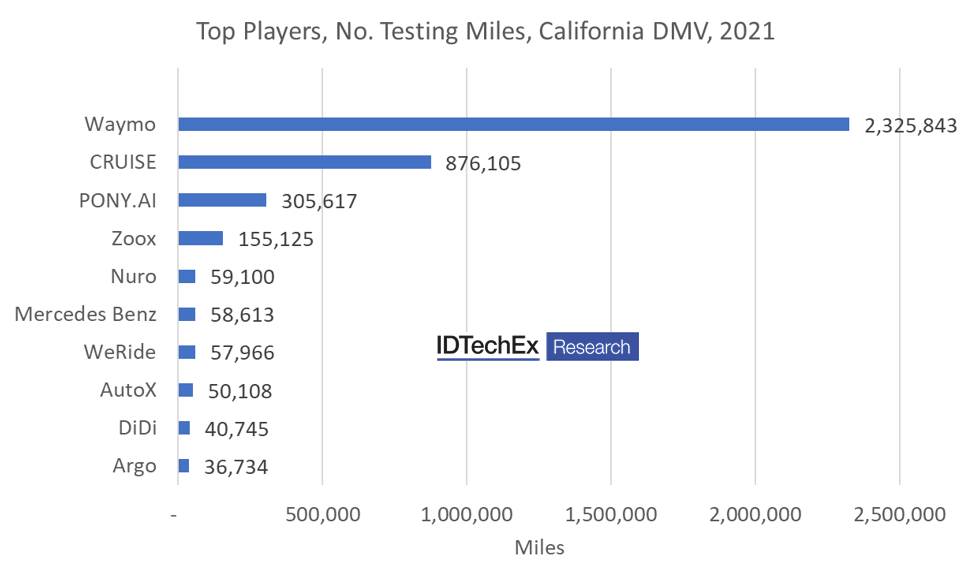 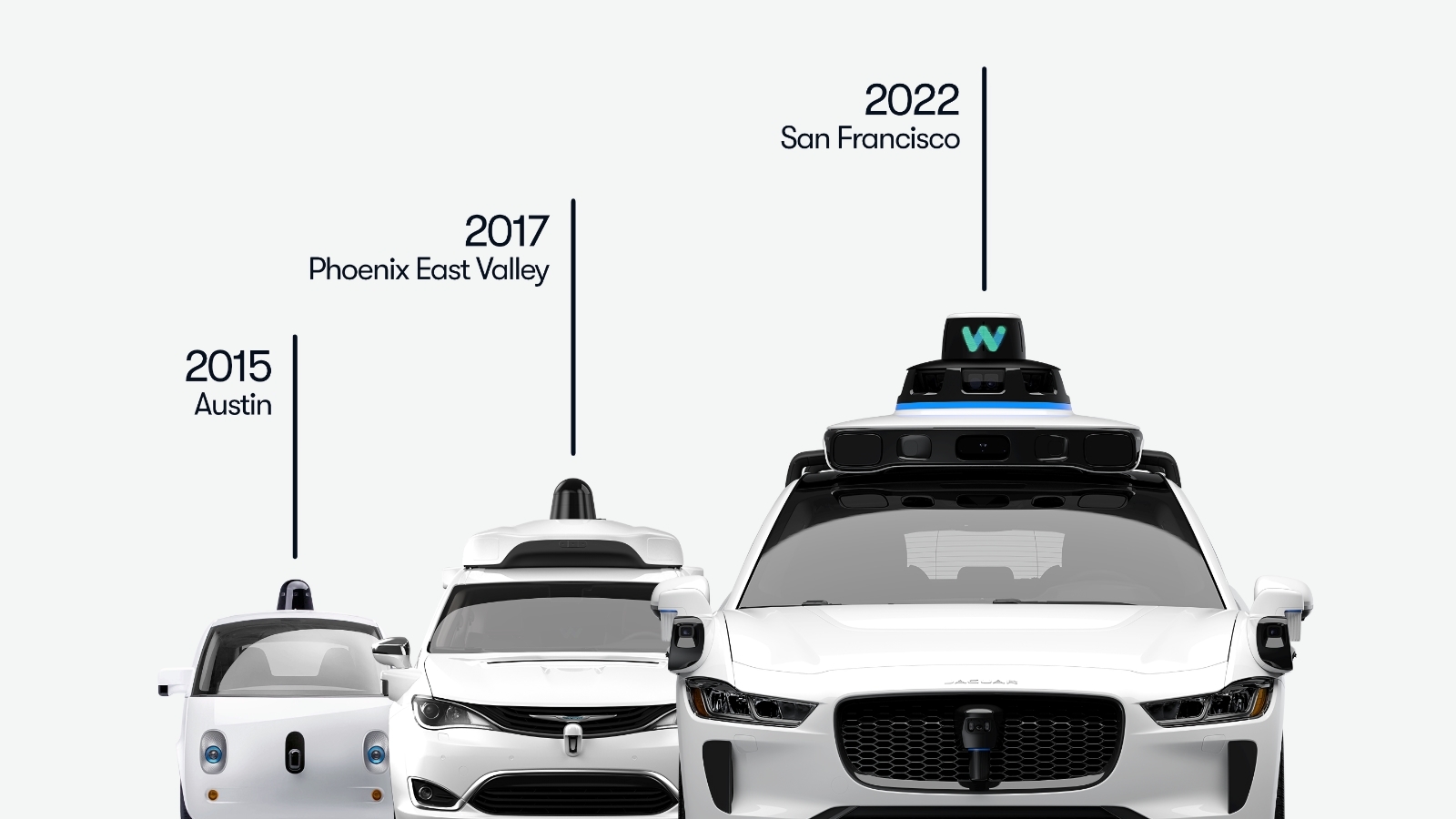 AV companies: Russia
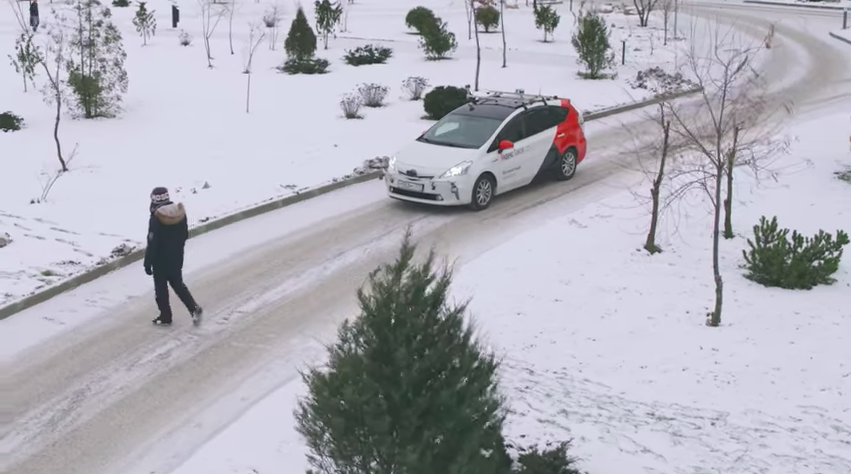 Yandex's autonomous cars have driven over six million miles in 'challenging conditions'
https://www.youtube.com/watch?v=q-ekm7uqeq8
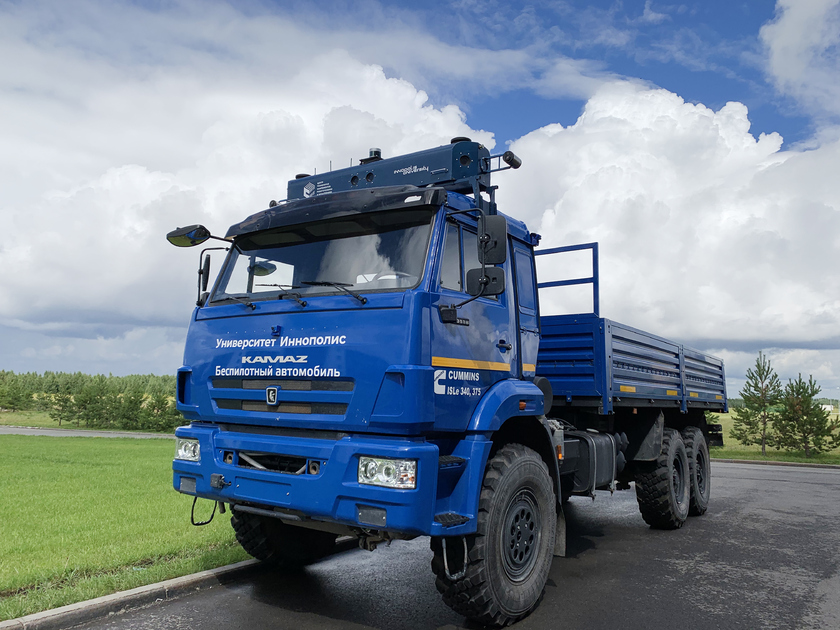 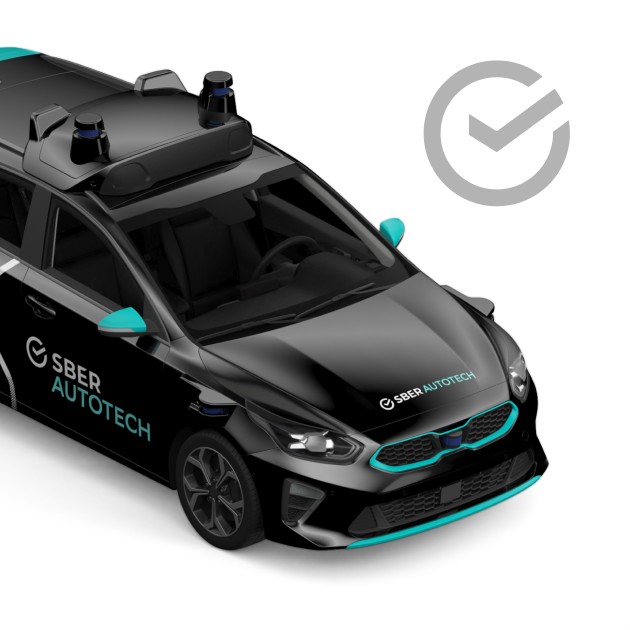 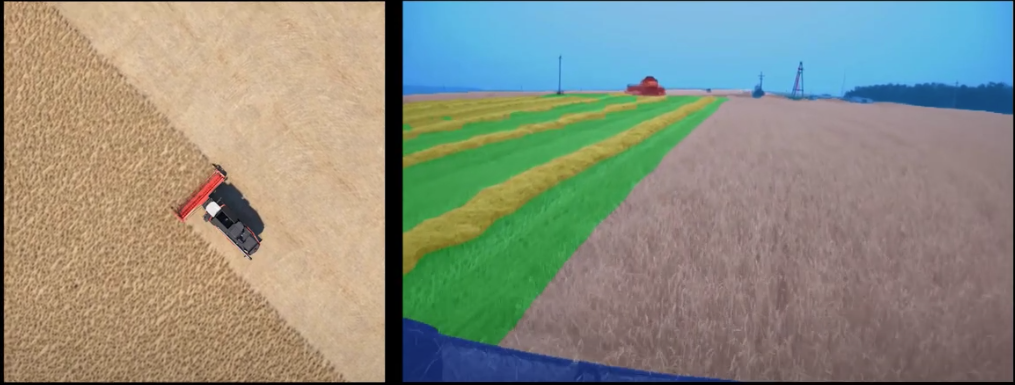 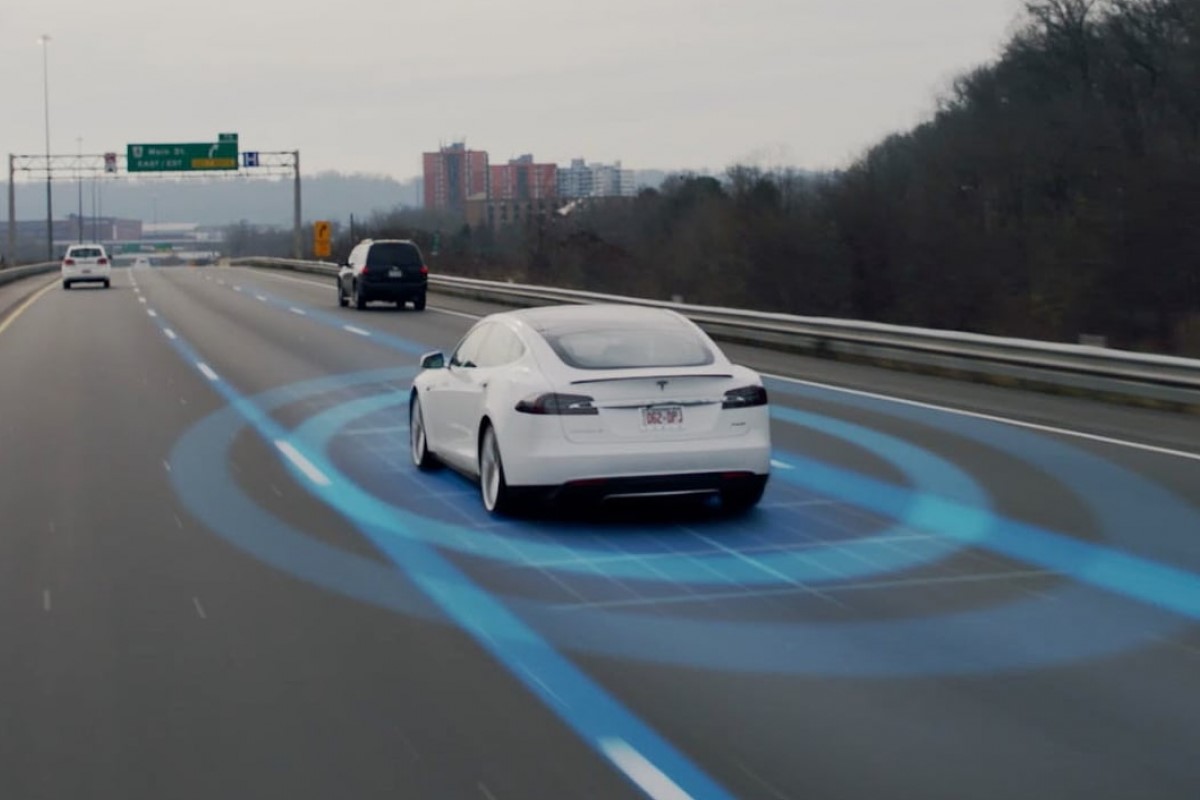 When did first autonomous vehicle was developed?
https://youtu.be/YZ6nPhUG2i0

In 1980s Ernst Dickmanns developed a system which was able to drive more than 1000 kms autonomously!
What kind of machine learning is used in robots?
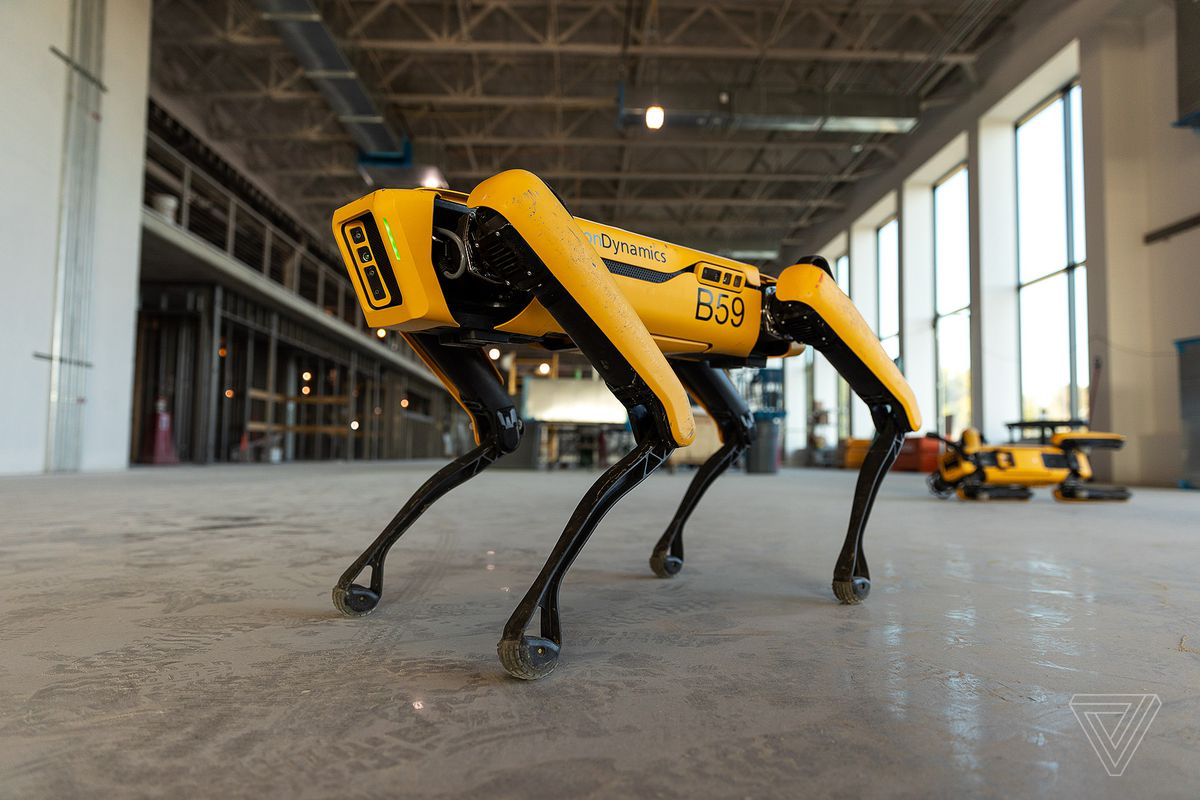 None.
Autonomous Driving stack
75
76
82
Slide credit: Ana Ferreira and Christian Perone
83
84
Slide credit: Ana Ferreira and Christian Perone
85
Slide credit: Ana Ferreira and Christian Perone
86
Slide credit: Ana Ferreira and Christian Perone
Imitation learning
88
89
90
91
92
Does not work out of the box for AV planning
One way to make it work is to add perturbations





ChauffeurNet: Learning to Drive by Imitating the Best and Synthesizing the Worst
Mayank Bansal, Alex Krizhevsky, Abhijit Ogale
Transformers in Perception
94
Autonomous Driving datasets
KITTI
Waymo Open Dataset
nuScenes / nuPlan / nuImages
Lyft prediction / perception datasets
Yandex Vehicle Motion Prediction
…
Many more
Autonomous Driving datasets
KITTI: detection
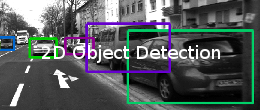 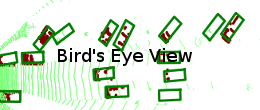 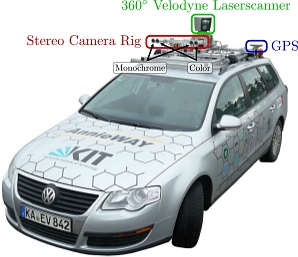 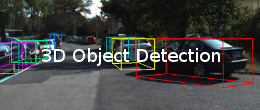 Autonomous Driving datasets
KITTI: stereo
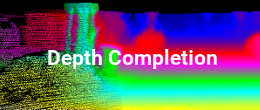 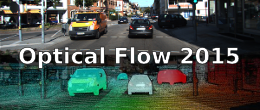 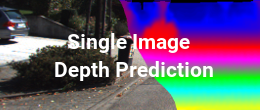 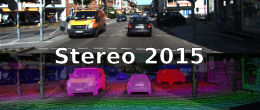 Autonomous Driving datasets
KITTI: tracking
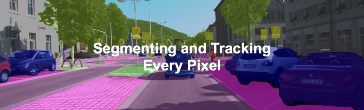 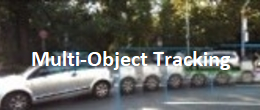 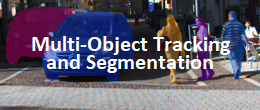 Autonomous Driving datasets
KITTI: road lane detection
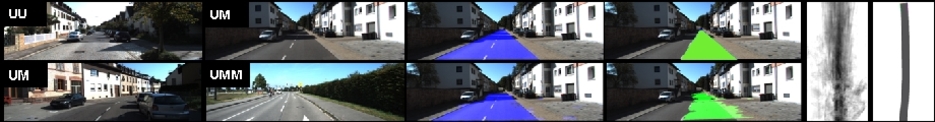 Autonomous Driving datasets
KITTI: road lane detection
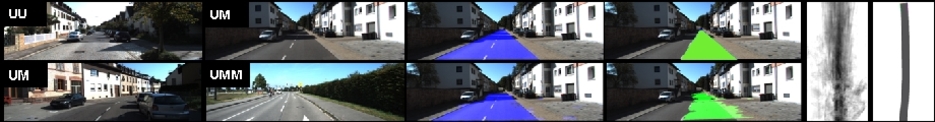 Autonomous Driving datasets
KITTI: segmentation
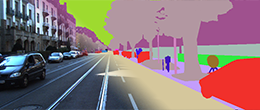 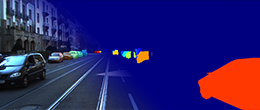 Autonomous Driving datasets
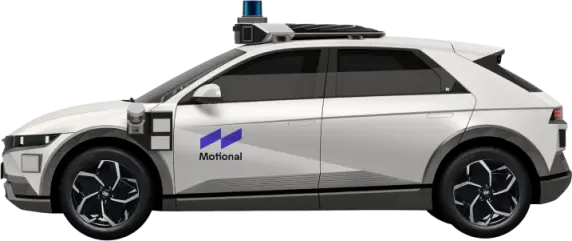 nuScenes
nuPlan
nuImages
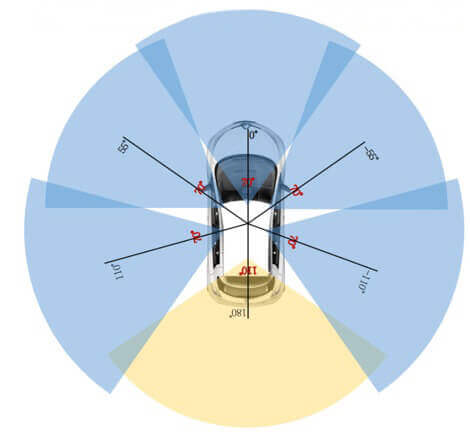 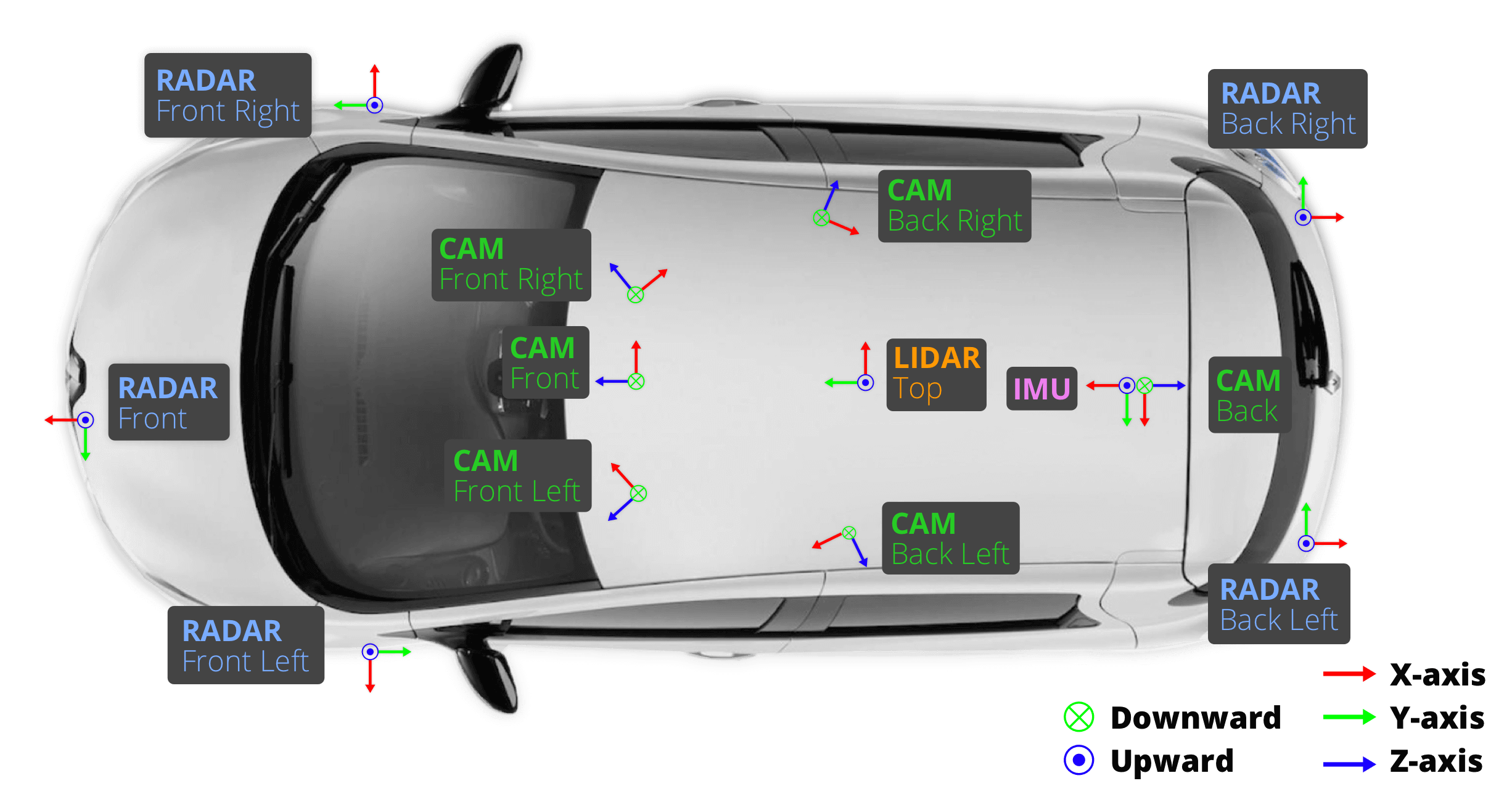 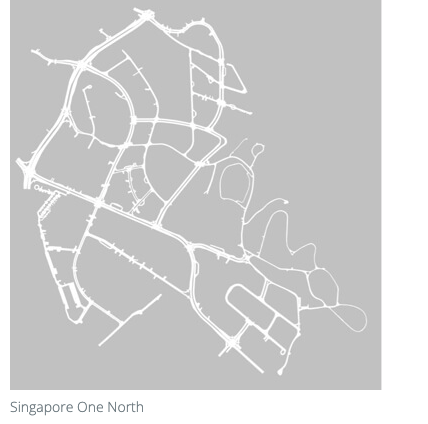 HDMapNet
HDMapNet
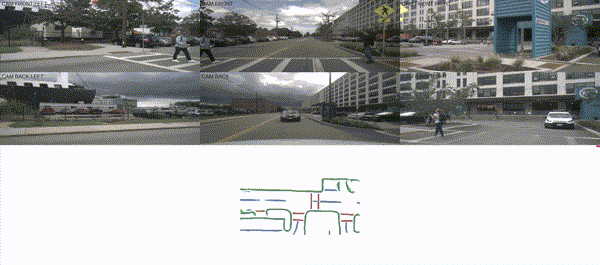 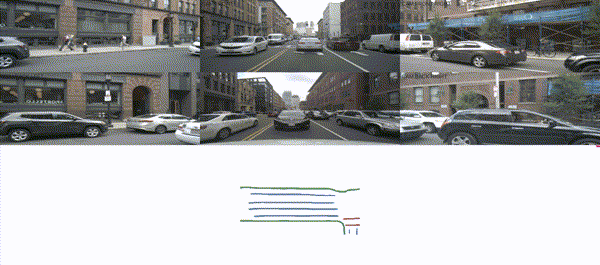 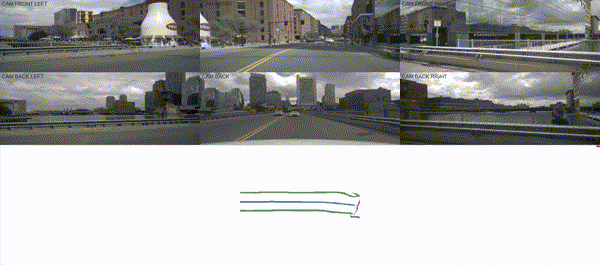 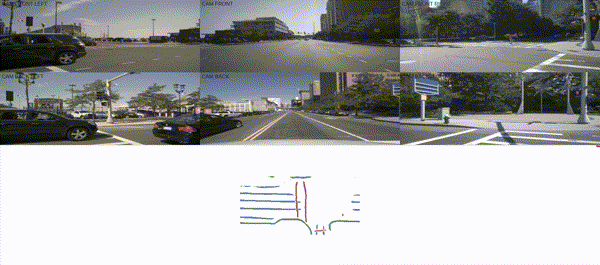 DETR: End-to-end Object Detection
Applying NMT to translate CNN features to detections:
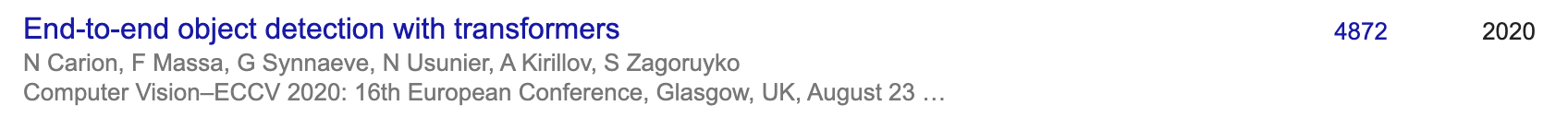 VectorMapNet and MapTR
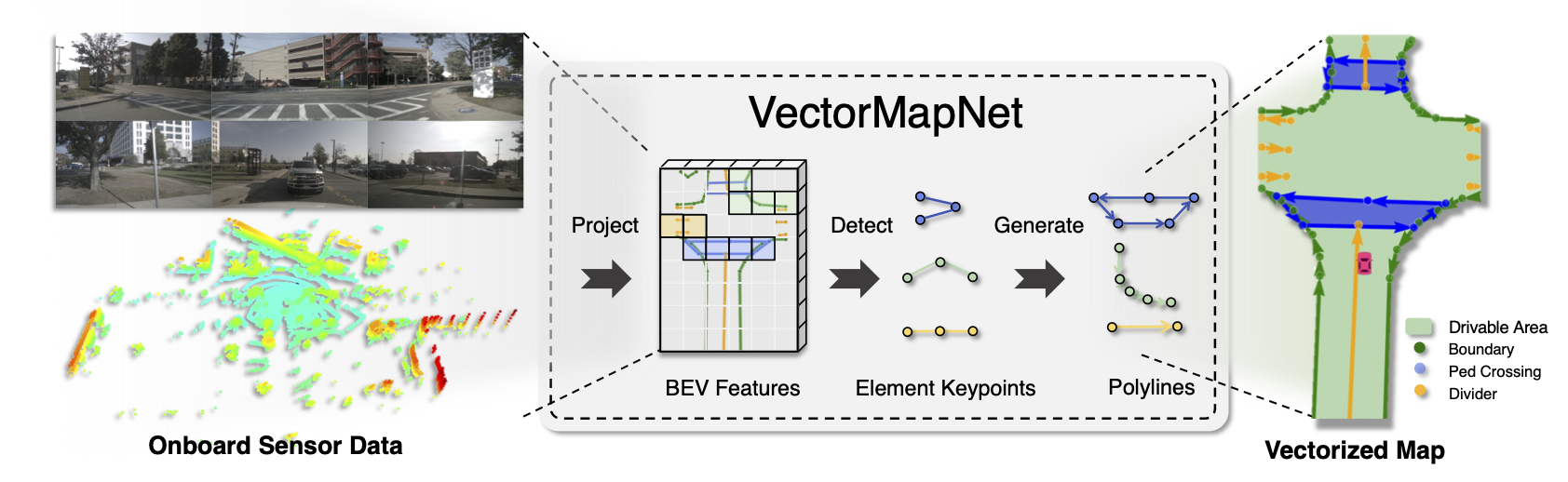 Liu et al, VectorMapNet: End-to-end Vectorized HD Map Learning
PointPillars
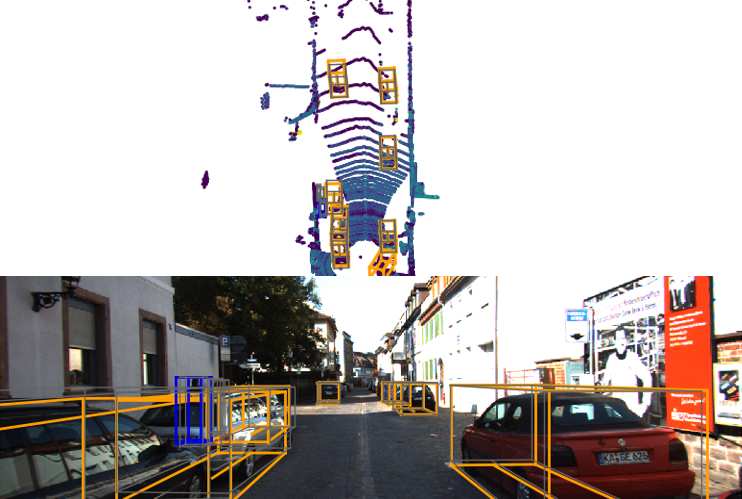 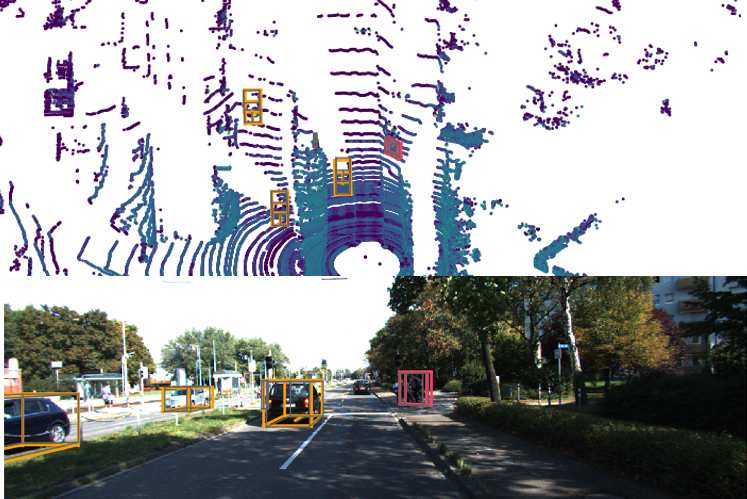 End-to-end multi-camera 3D MOT
Pang et al., Standing Between Past and Future: Spatio-Temporal Modeling for Multi-Camera 3D Multi-Object Tracking
Perception problems
Planning and simulation uncover perception problems:

Long tail
Data collection and annotation are expensive
Offline perception is computationally heavy
Requires storing large amounts of data
Creating high-definition maps is difficult, become obsolete with time
109
Anecdotal cases: trucks
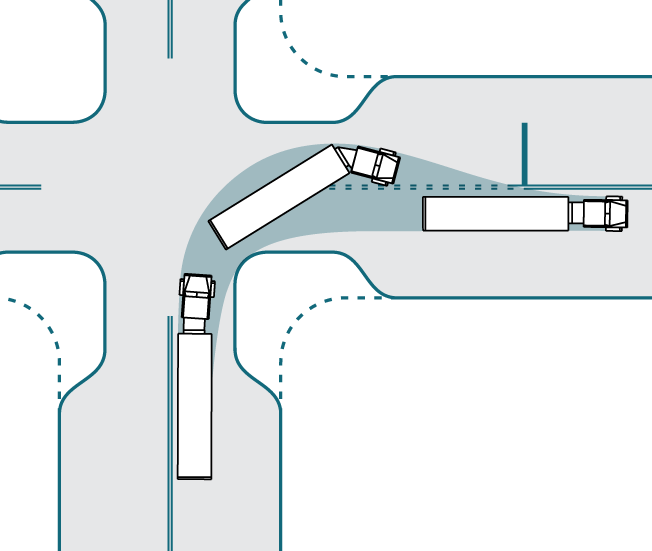 Problem for simulation and planning
Anecdotal cases: trucks
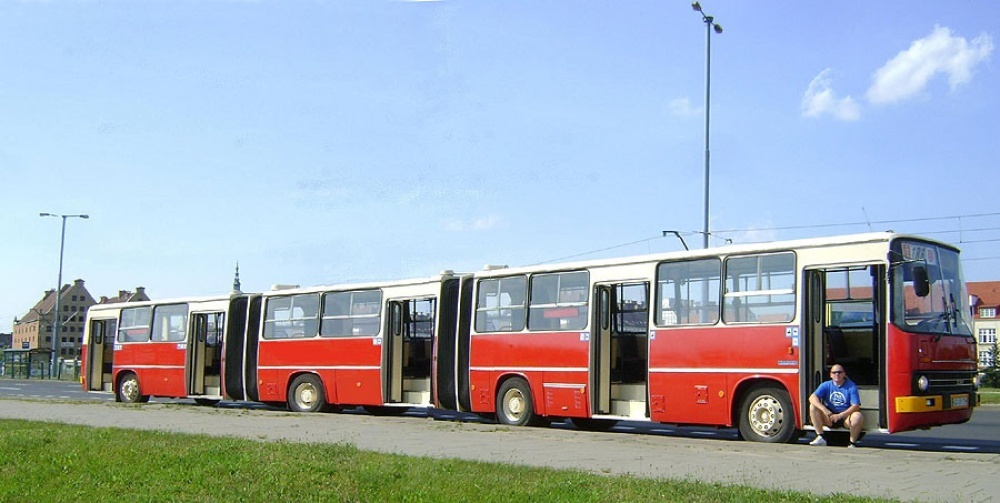 Anecdotal cases: animals
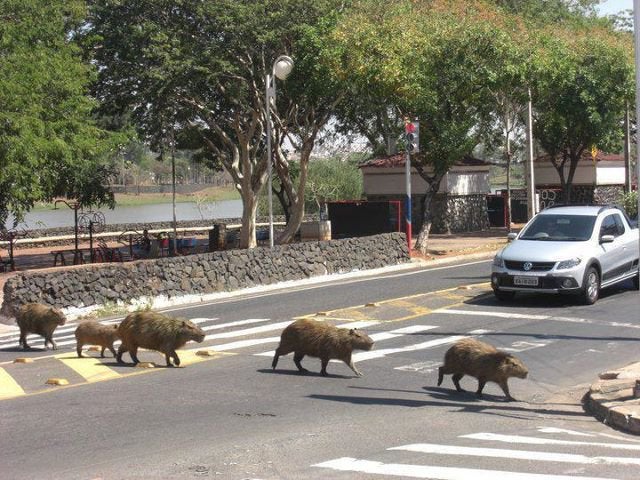 Transformers in Motion Planning
113
114
115
116
117
118
119
Ensuring safety
121
[Speaker Notes: 2 problems: Mode switching and difficulty of creating fallback]
SafePathNet
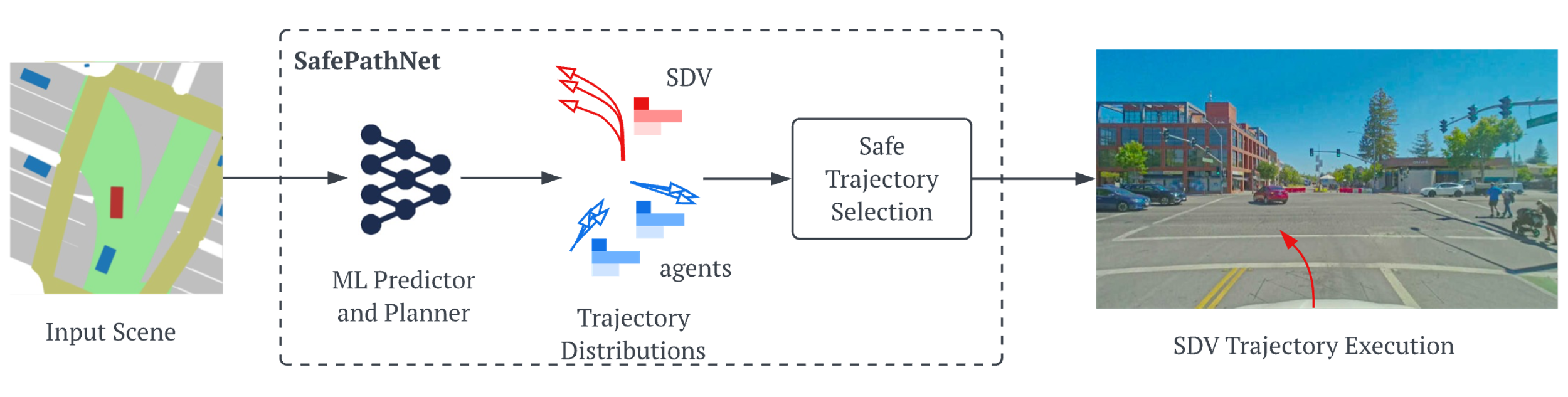 Pick safest trajectory according to predictions
122
Safe Real-World Autonomous Driving by Learning to Predict and Plan with a Mixture of Experts (Pini, 2022)
SafePathNet
Learns multiple futures in unsupervised way
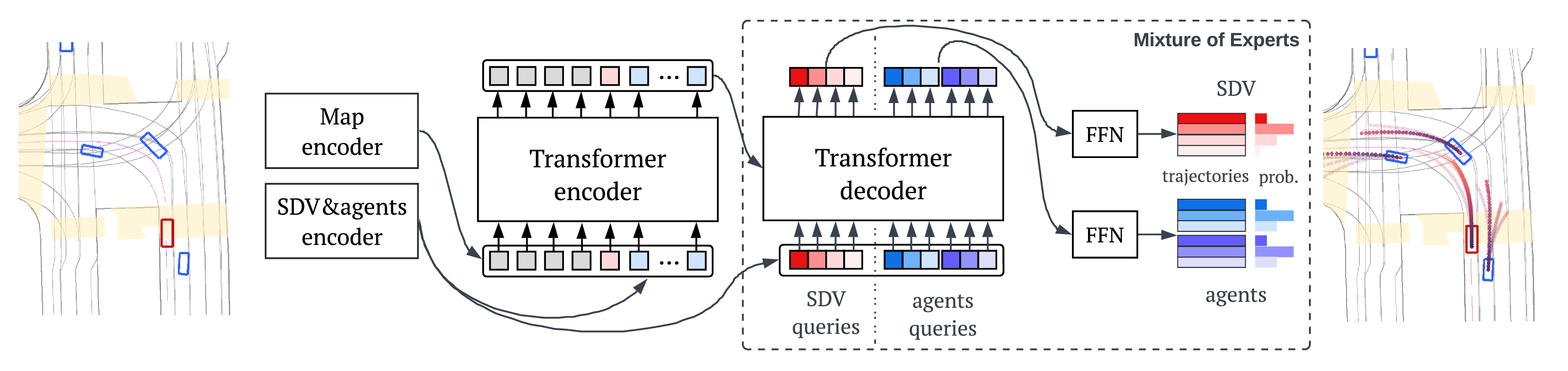 Similar to DETR
123
SafePathNet
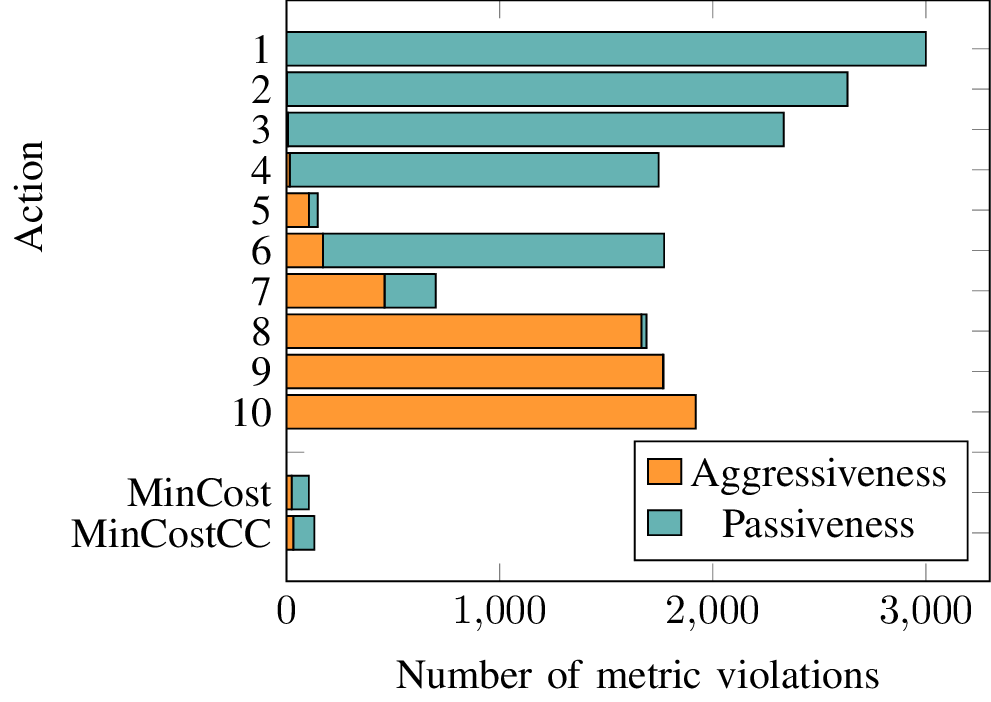 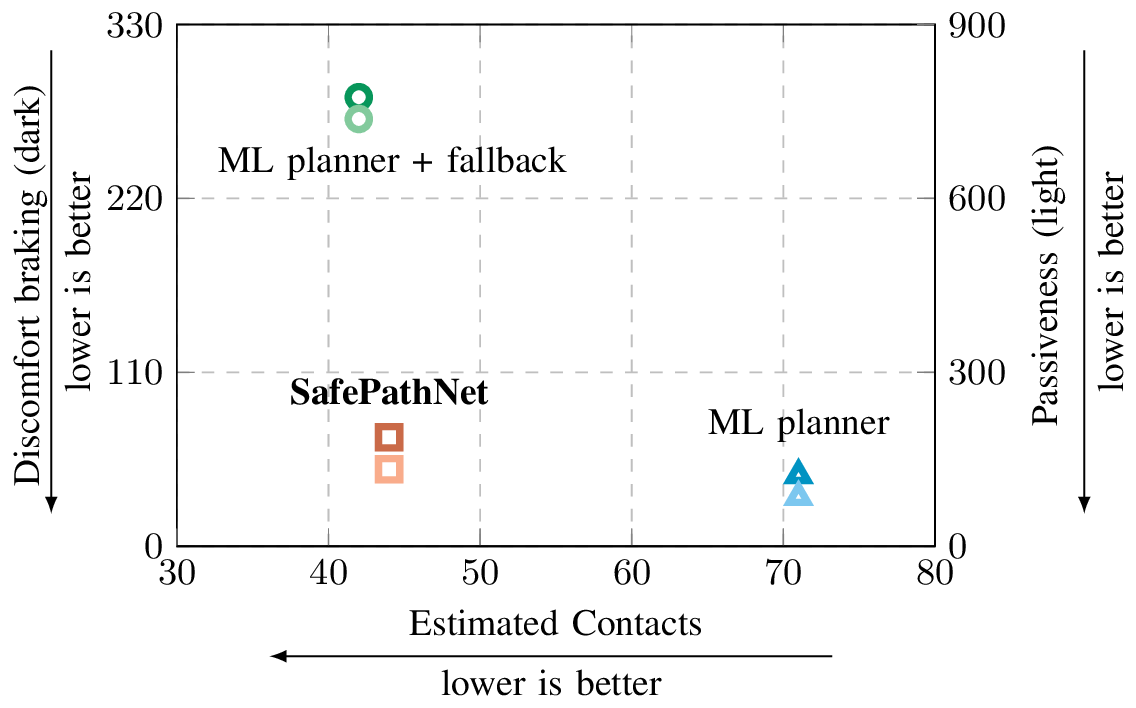 124
125